25 Jahre Minishetlandhof            „ von Repgow“
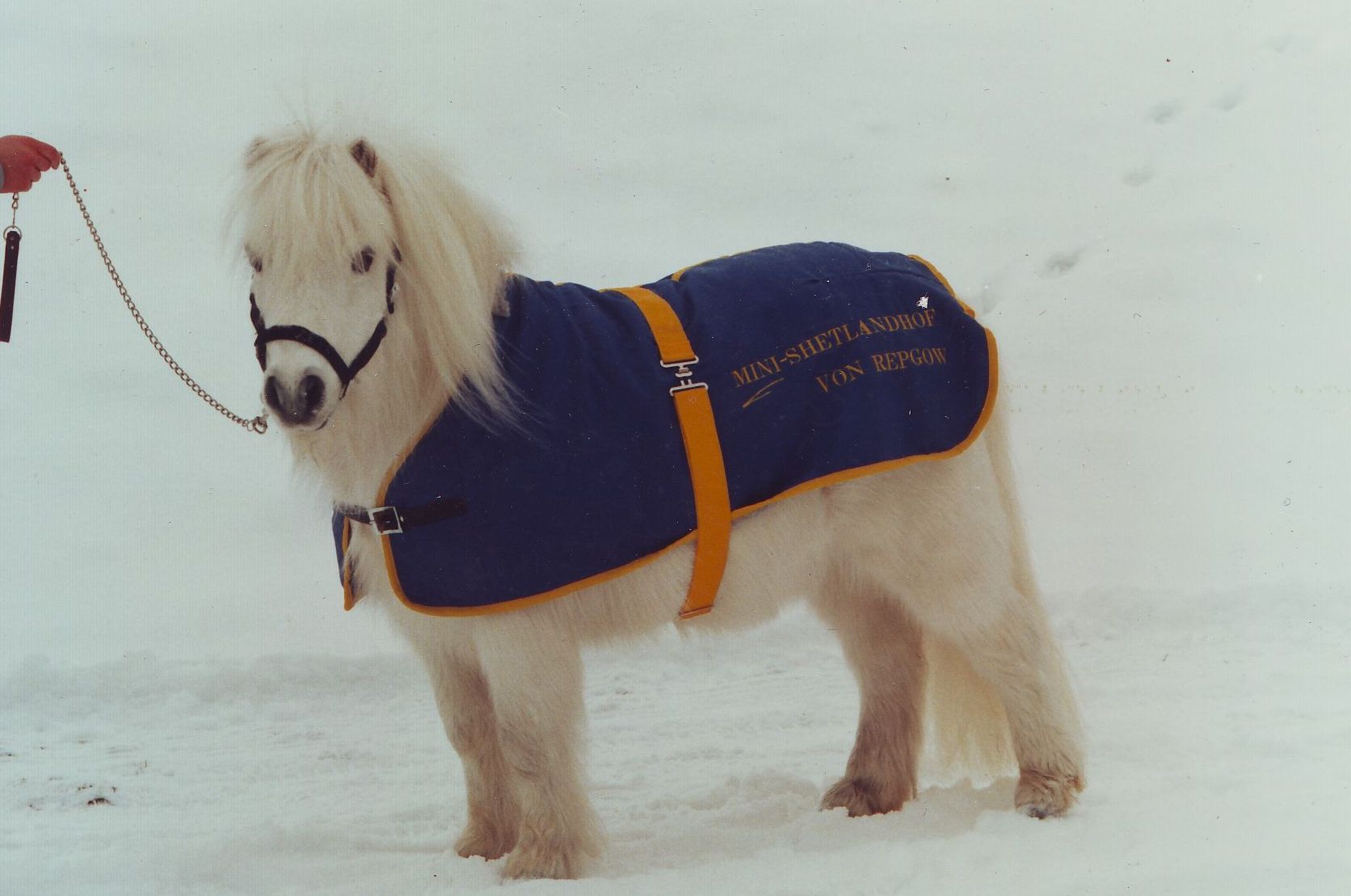 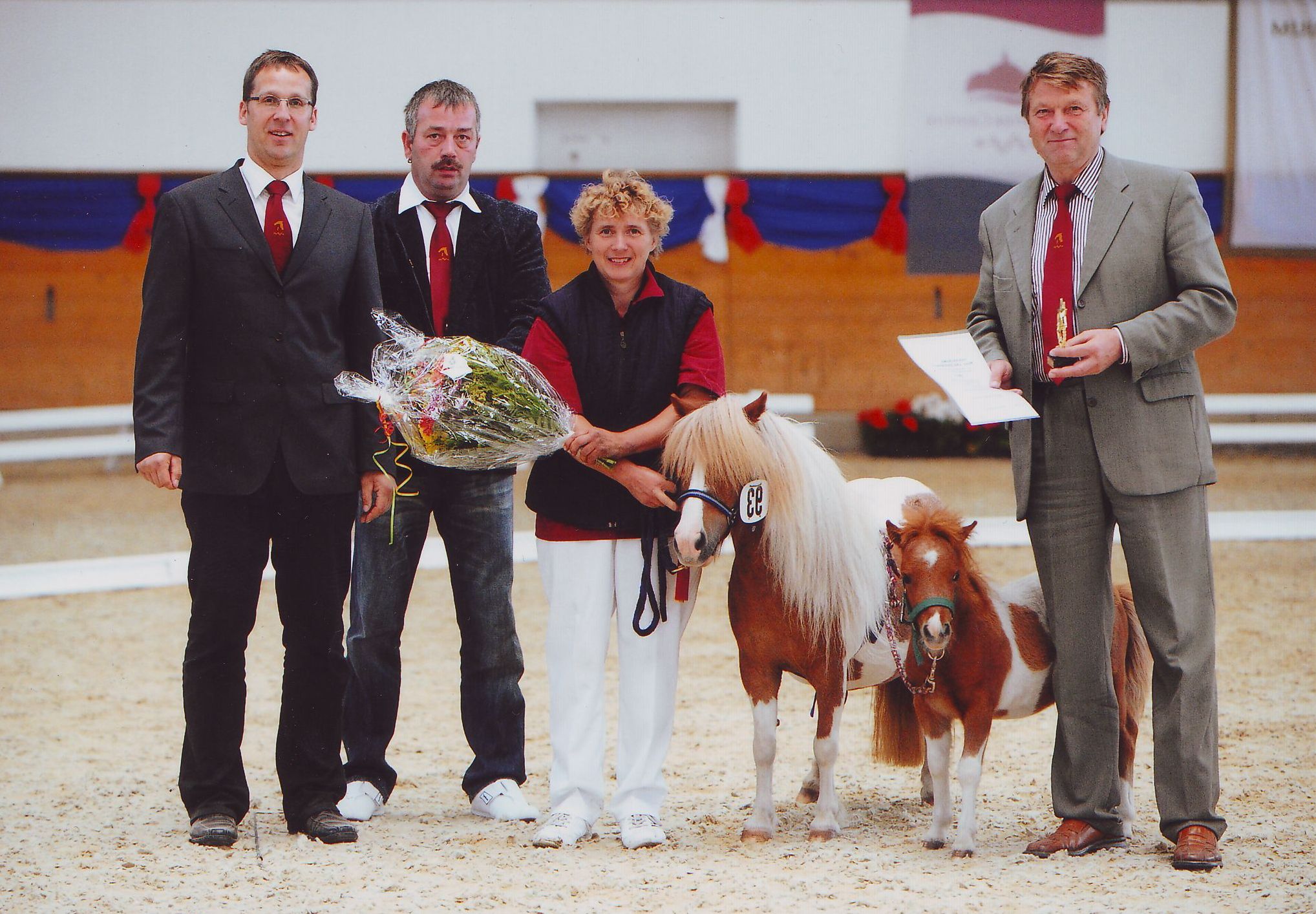 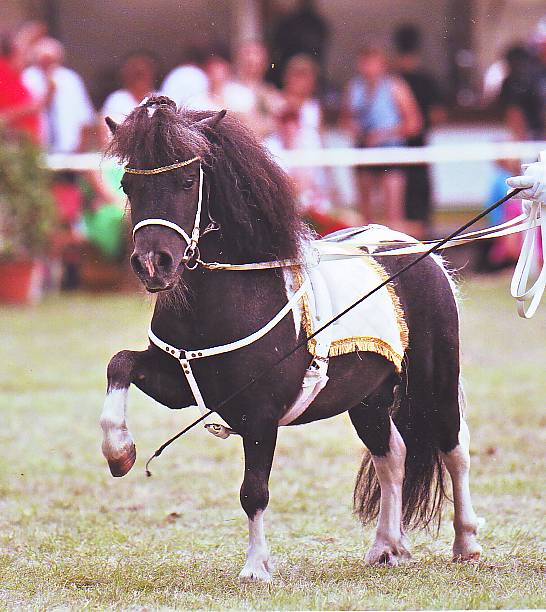 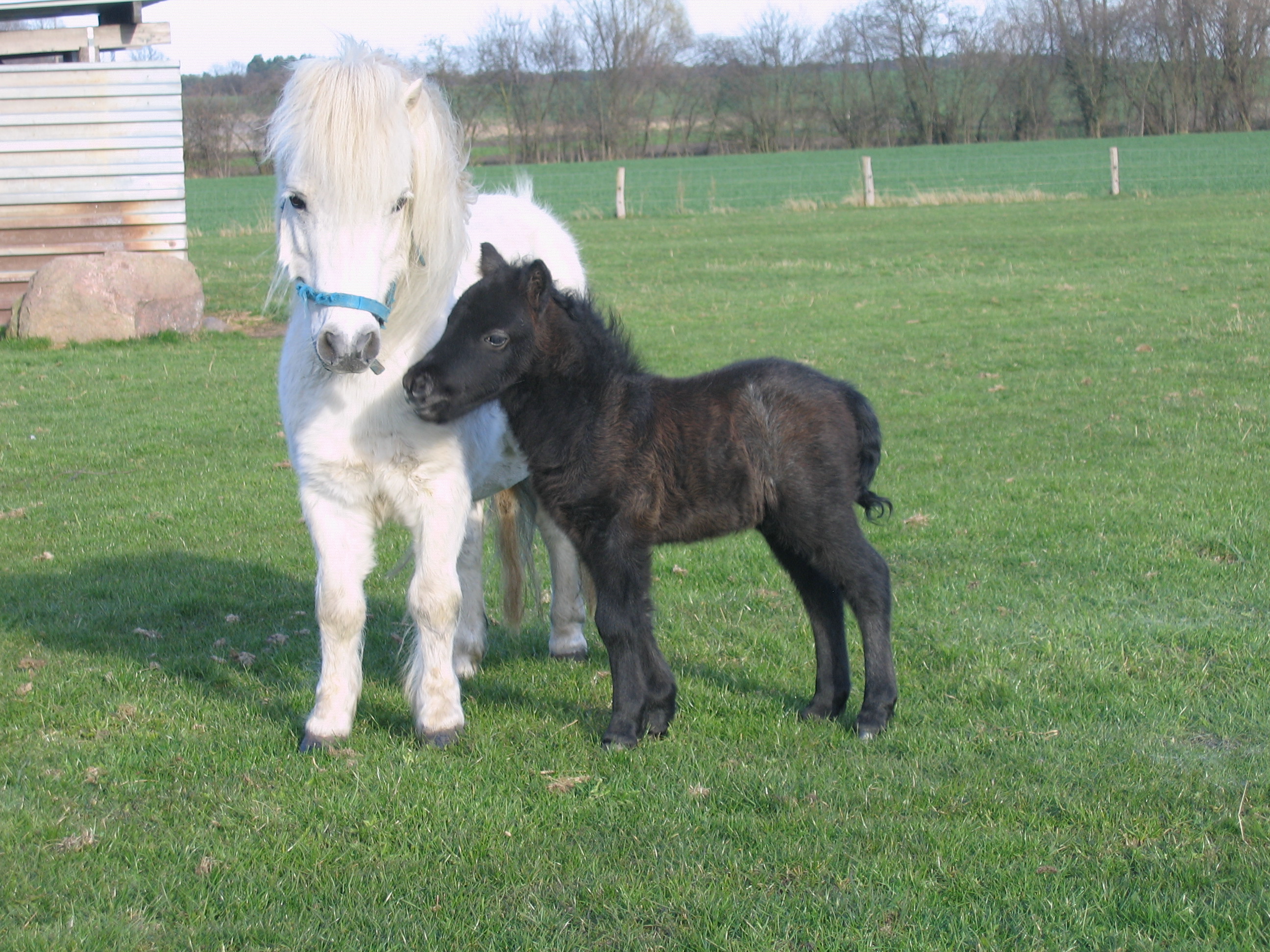 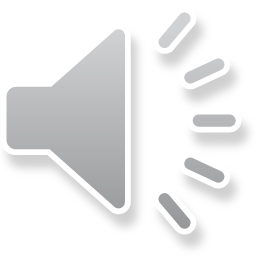 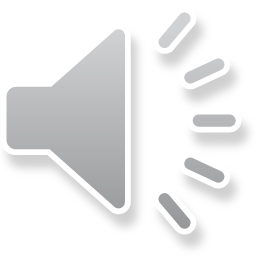 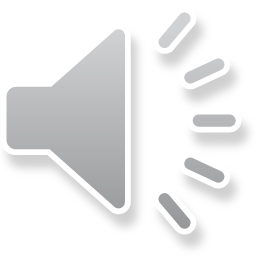 Mein erster Kontakt zu den Pferden, 1969
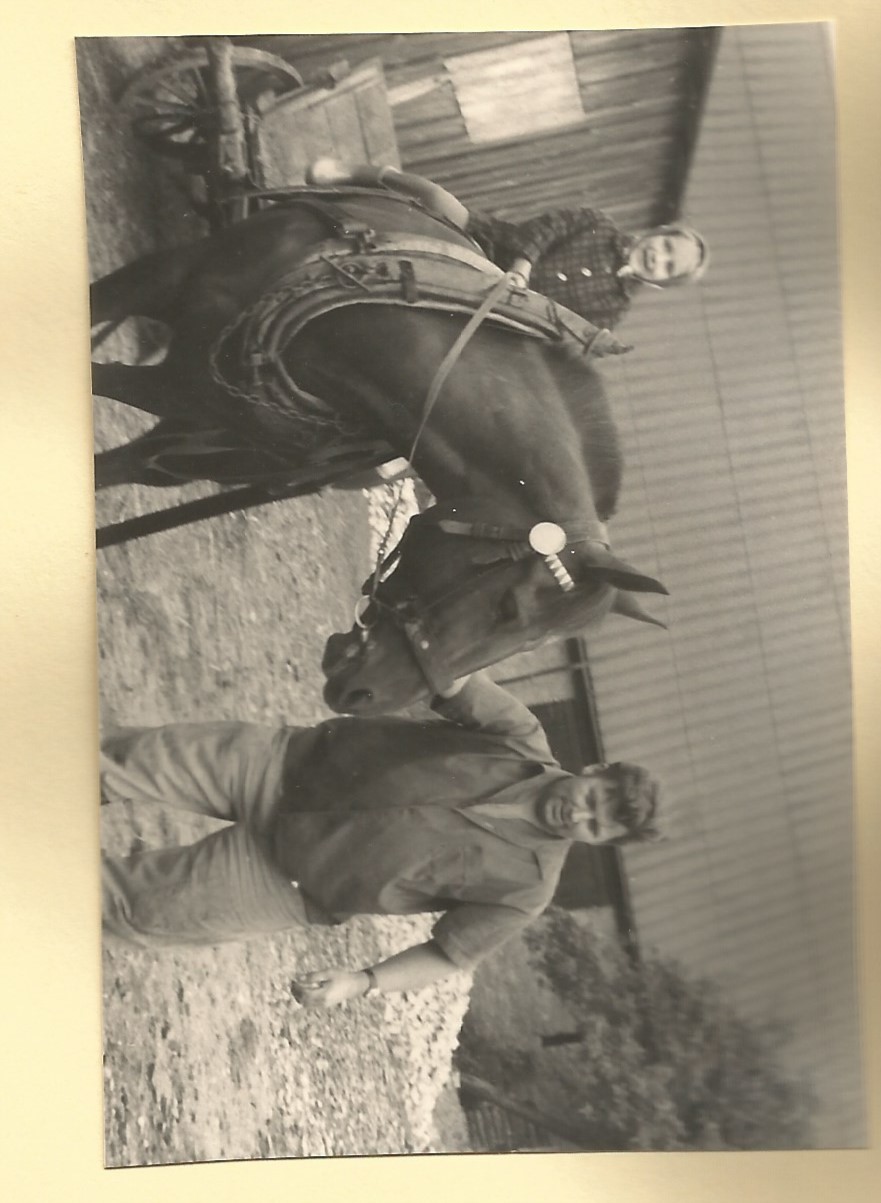 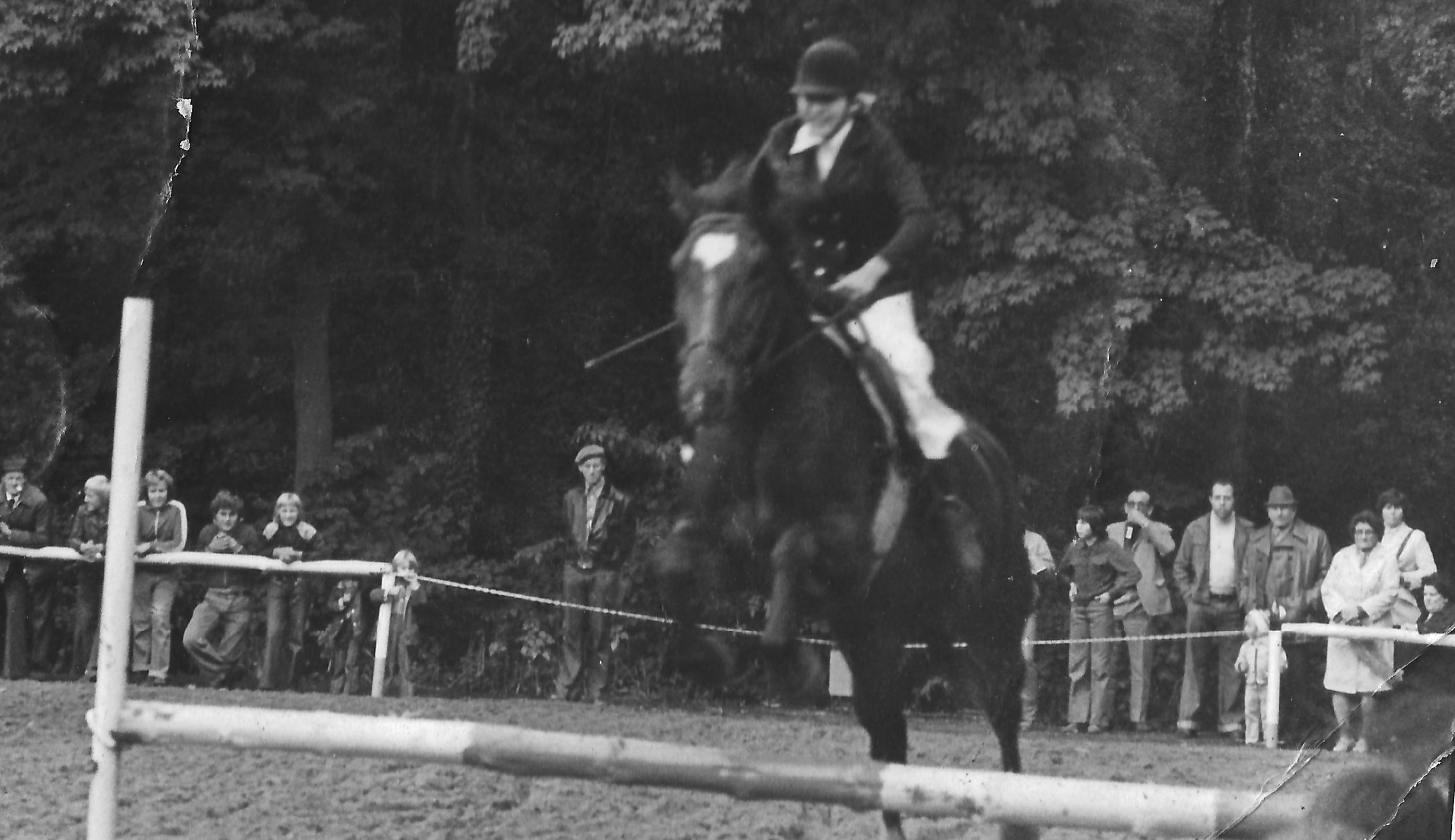 Turnier in Neeken auf „Liane“ 1978
Studium Pferdezucht und – sport 1983-1986
In Zierow (bei Wismar)
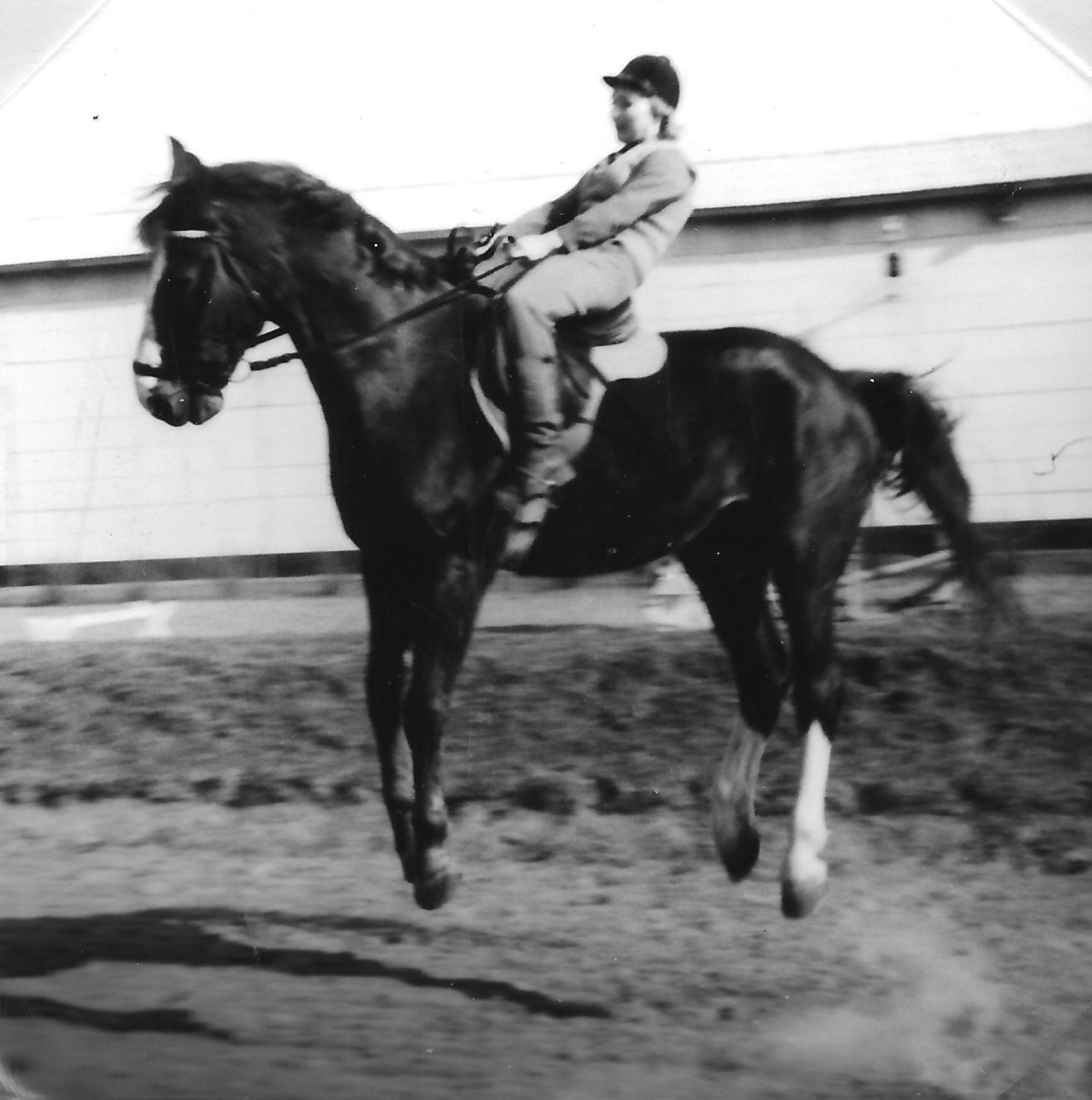 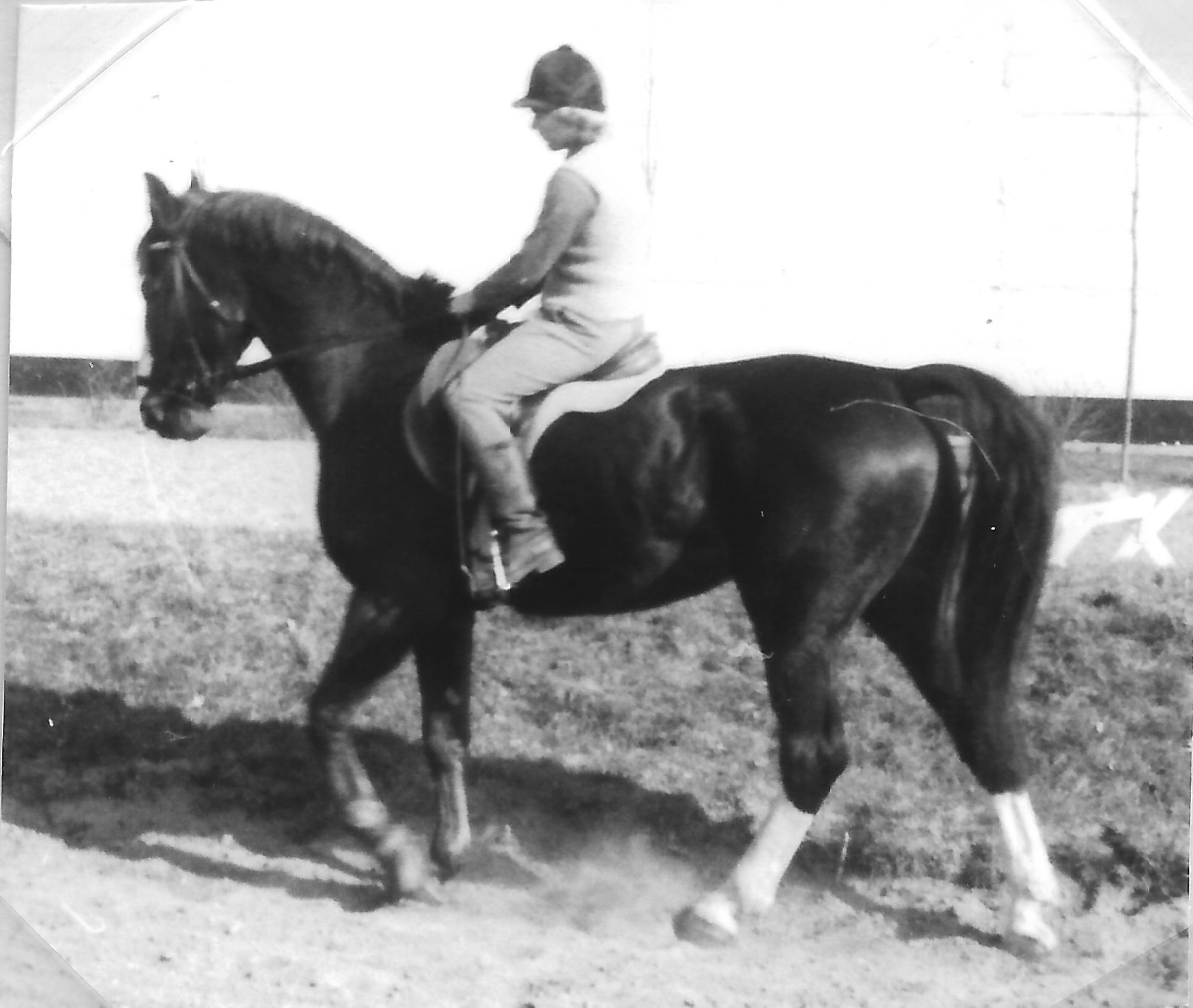 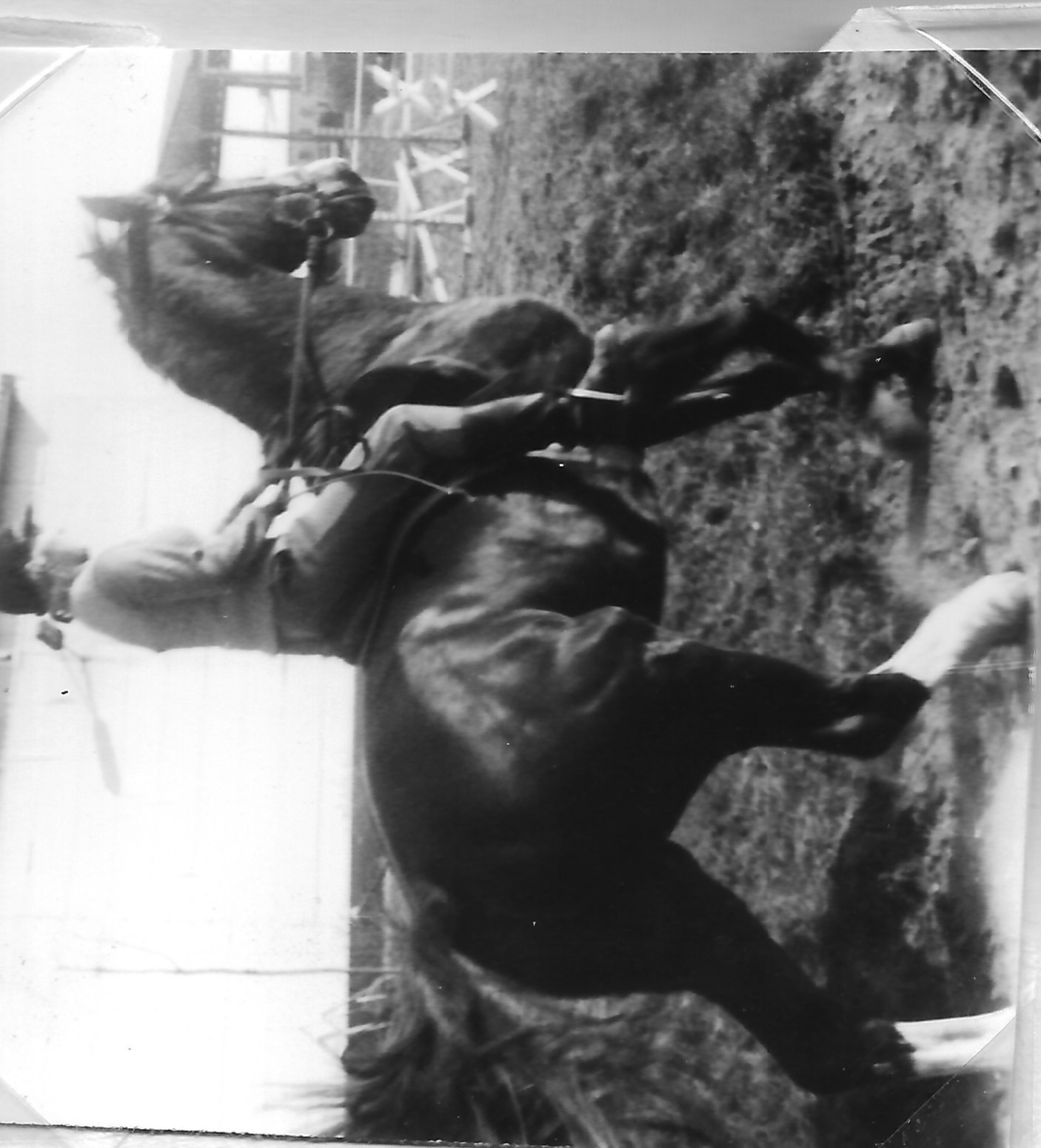 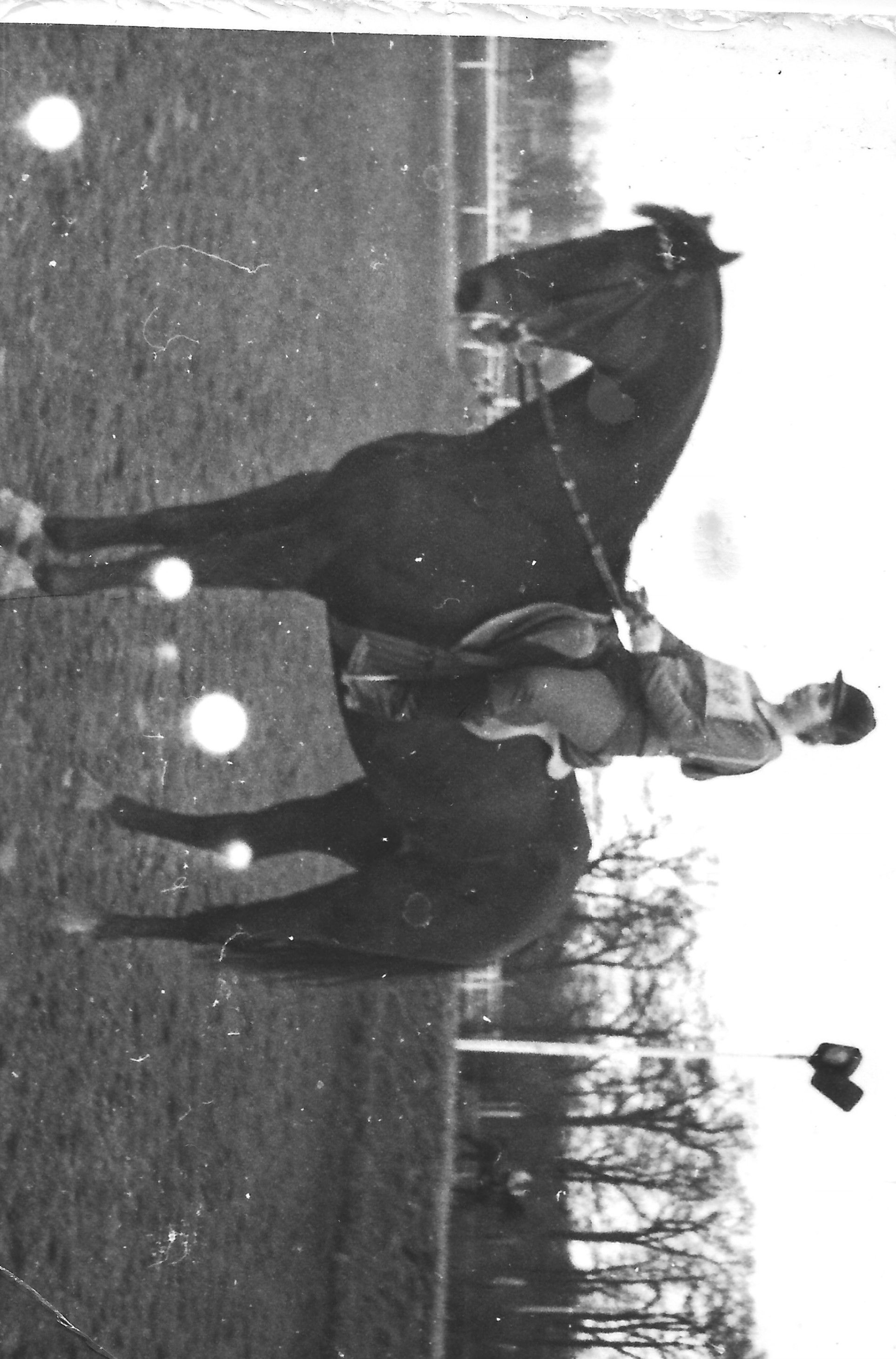 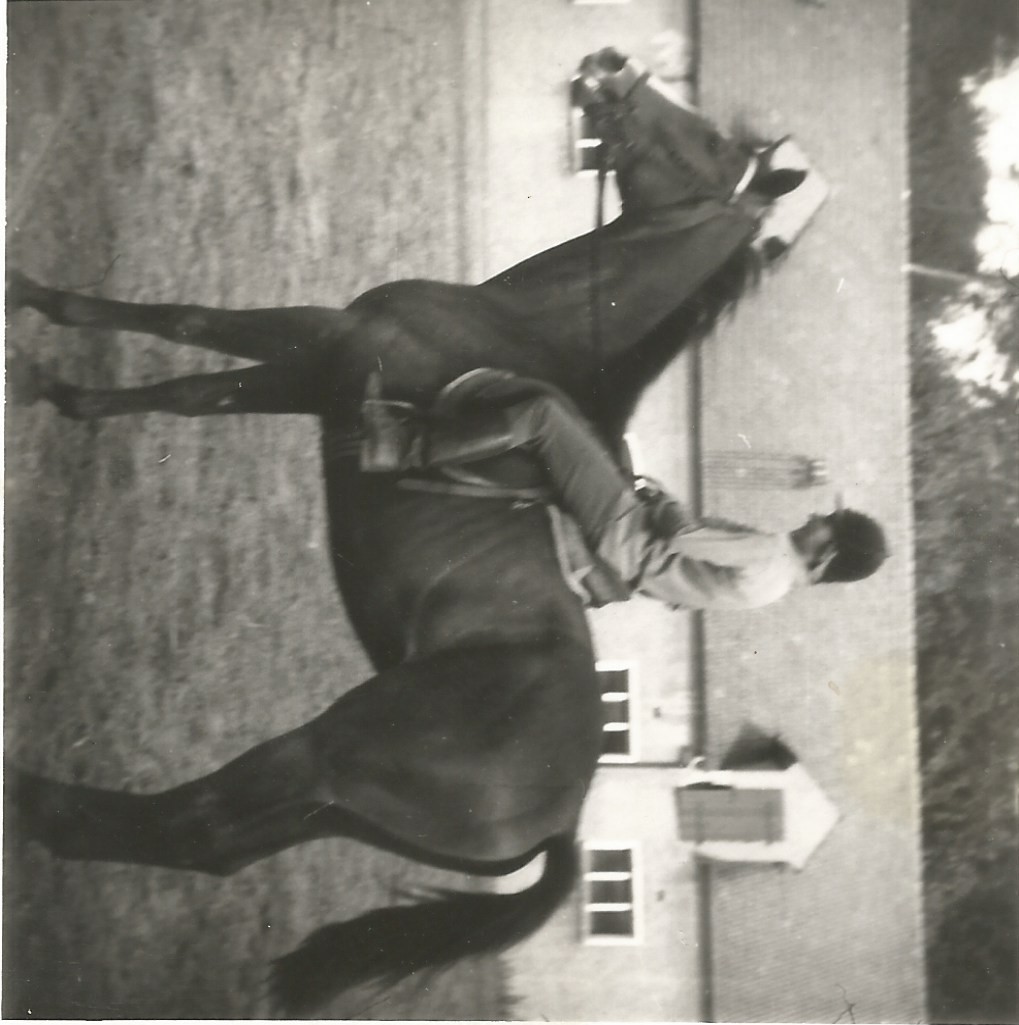 Zierow
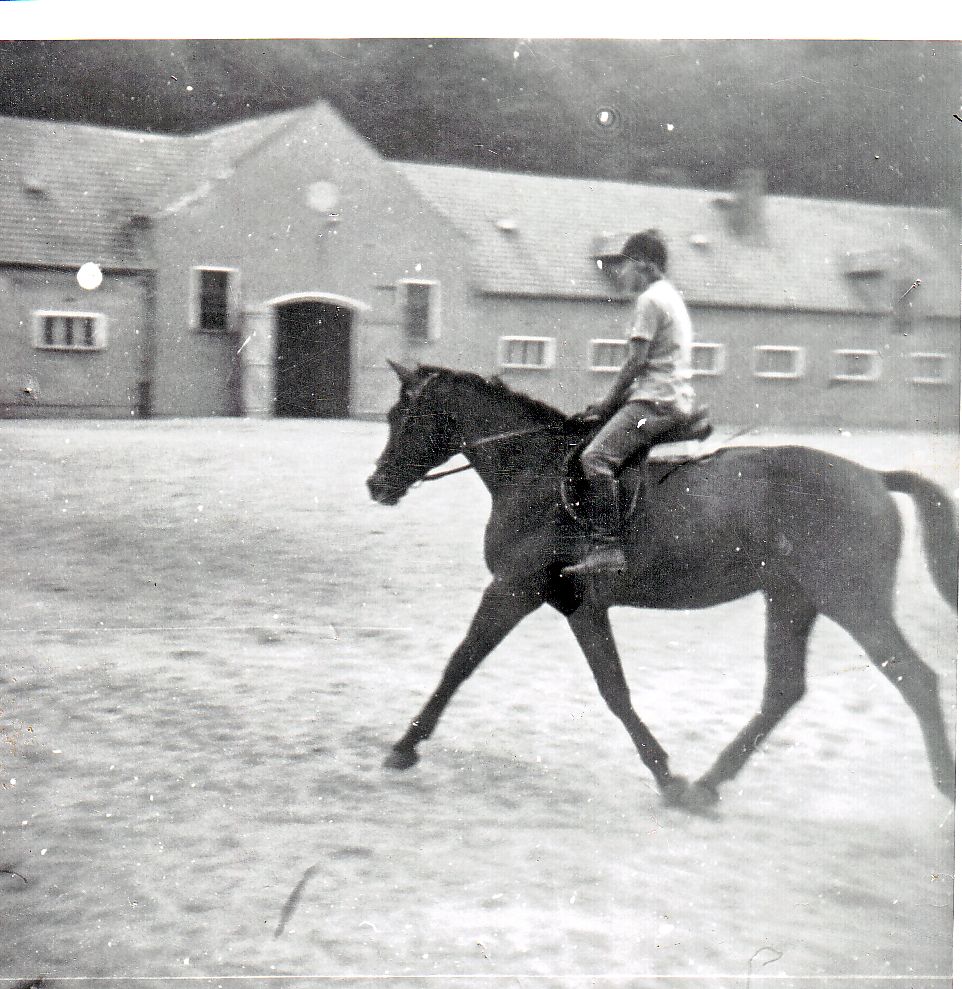 Gestüt Görlsdorf 1986
Beginn und Gründung der Minishetlandzucht am 21.9. 1994 mit dem Kauf von einem Hengst und zwei Stuten. 

 Die Stute „ Holly of Westergarth“ brachte dann am 27. April 1995
unser erstesFohlen , „ Horanka von Repgow“ zur Welt, die sich nun als einflussreichste Stute mit 14 lebend geborenen Fohlen, betrachten darf. 

Bis zum heutigen Tag sind auf unserem Hof 
100 Fohlen lebend geboren worden
29 Stuten vorgestellt und als Zuchtstute eingetragen
Davon erhielten 27 Stuten die Staatsprämie
14 mal konnten Fohlen mit dem Suffix „ von Repgow“ das Fohlenchampionat gewinnen
5 Hengste wurden zur Körung vorgestellt
Davon drei gekört, und alle drei wurden Siegerhengste ihres Jahrganges

Ein bisschen Statistik muss sein!
Unser erster Hengst:
„ Right Rhum van der Hesterhoeve“
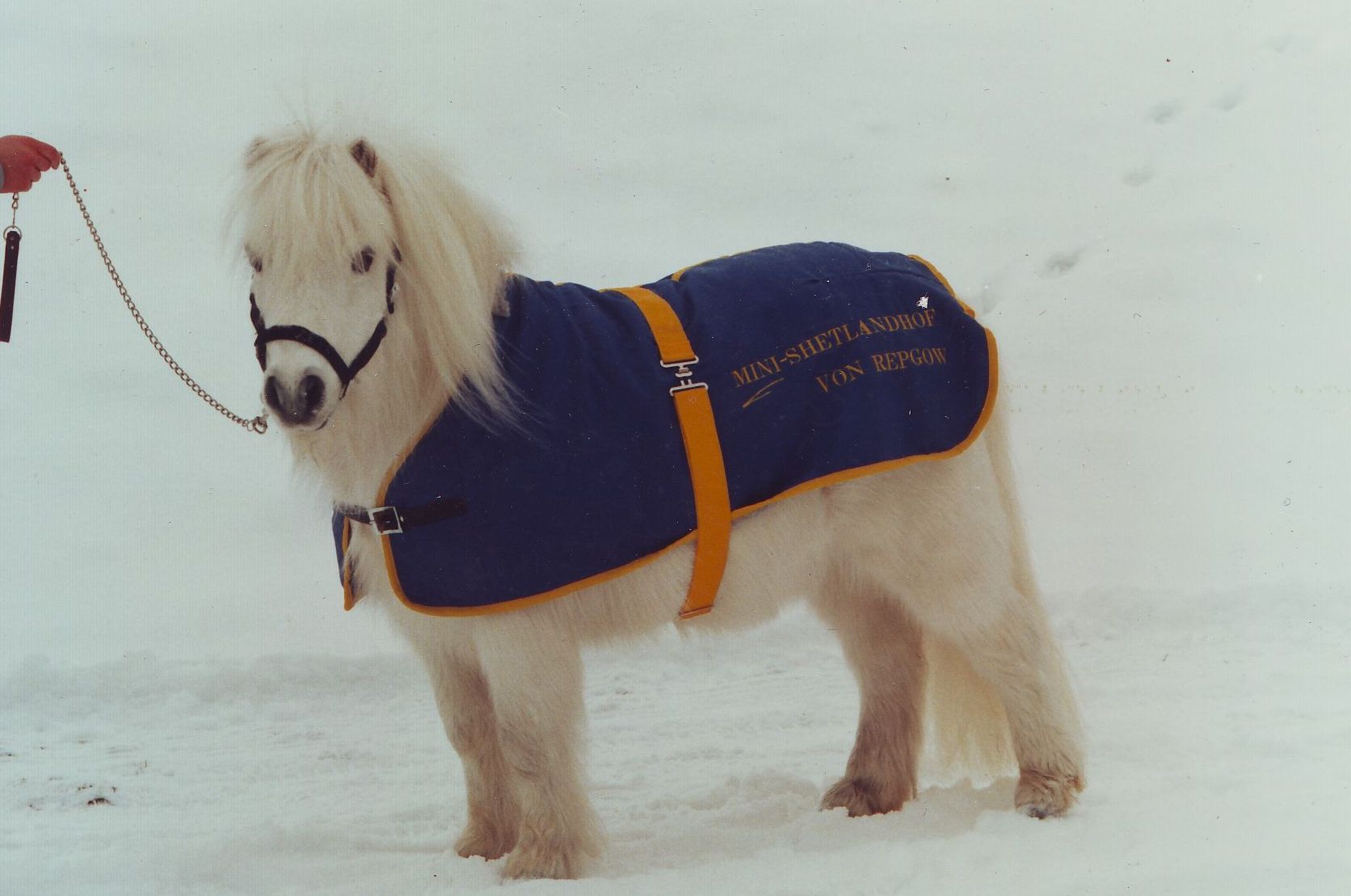 Züchterisch aktiv bei uns von 1995 bis 1998
Unsere Deckhengste im Laufe der Jahre
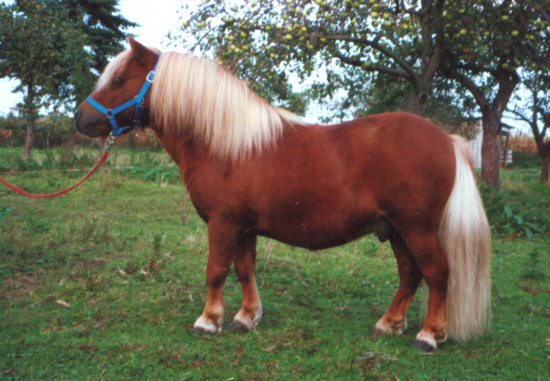 „ Sir Paul“
geb. 1995 
Im Einsatz von 1998 bis 2015
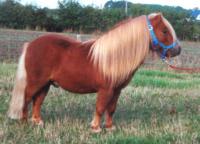 „ Theseus“
geb. 1996
Im Einsatz von 1999 bis 2015
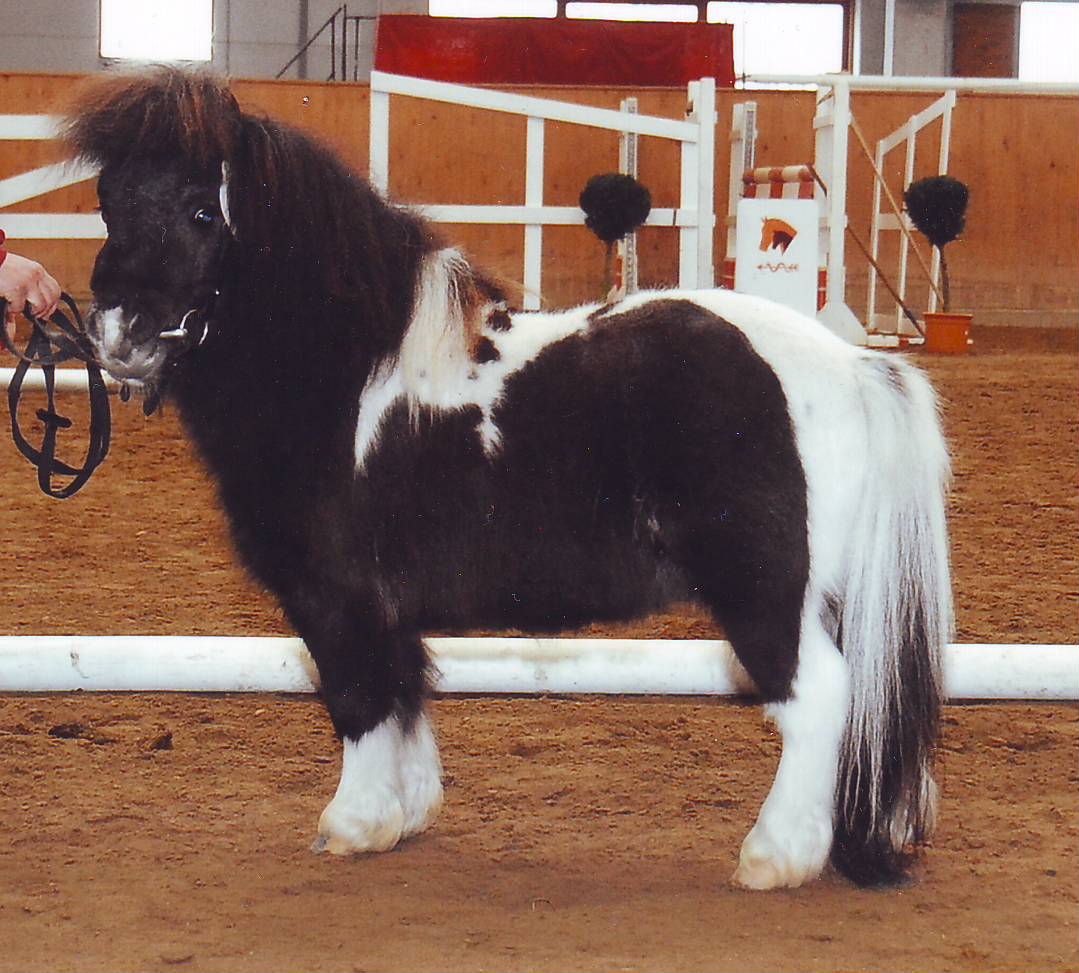 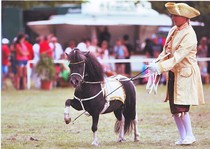 „Rosso“
geb. 2006
Im Einsatz von 2009 bis 2014
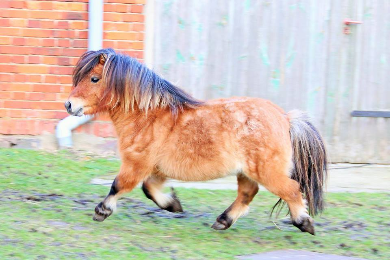 „ Schalenburgs Thank You“
geb. 2008
Pachthengst 2016
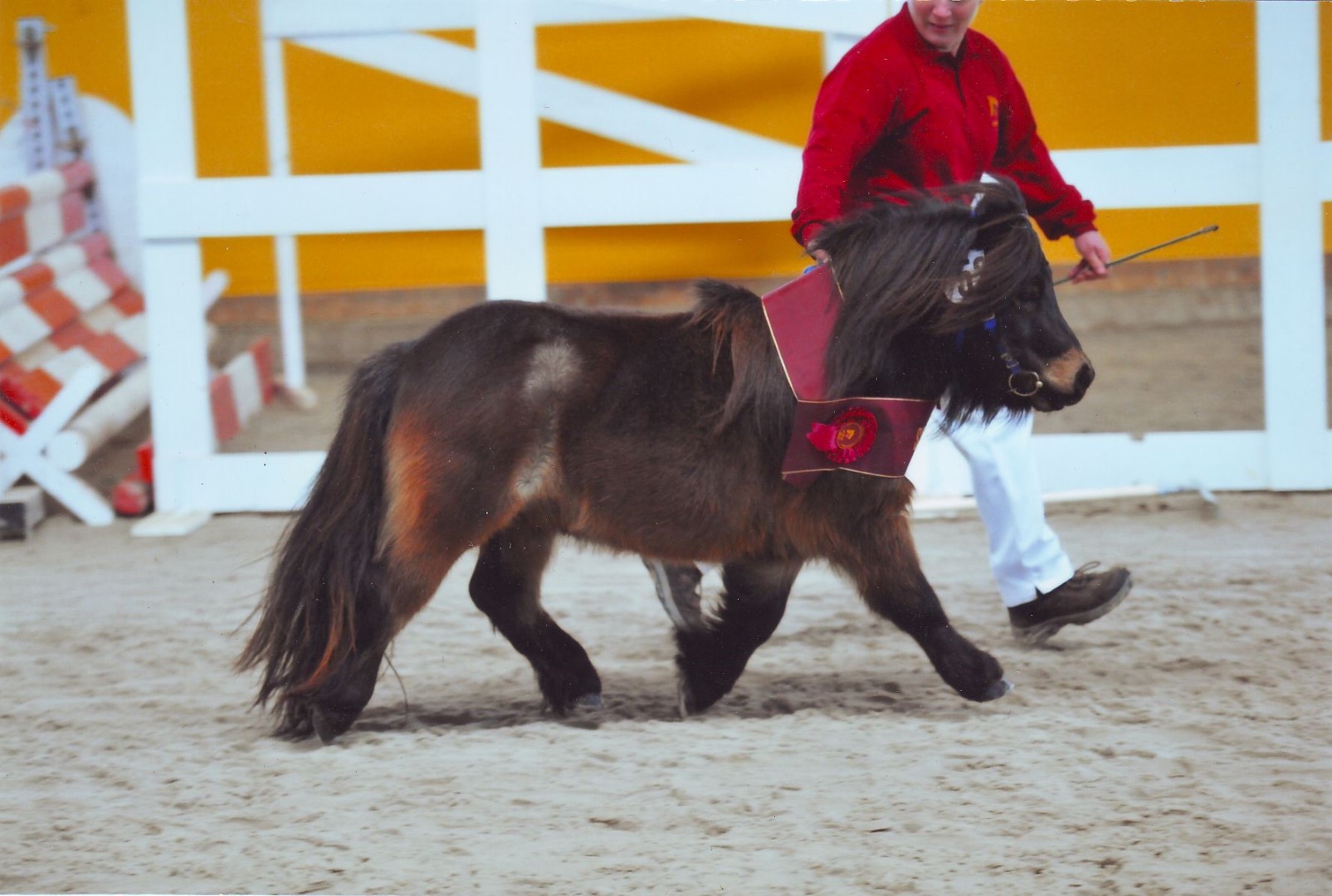 „ Thorax von Repgow“
geb. 2012
Im Einsatz seit 2015 bis heute
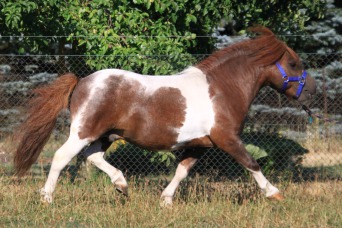 „ Meechlands Dragon Fly“
geb. 2003 
Im Einsatz seit 2016 bis heute
„ Tornado von Repgow“ 
Körungssieger Mitteldeutsche Körung
Neustadt/Dosse 2013
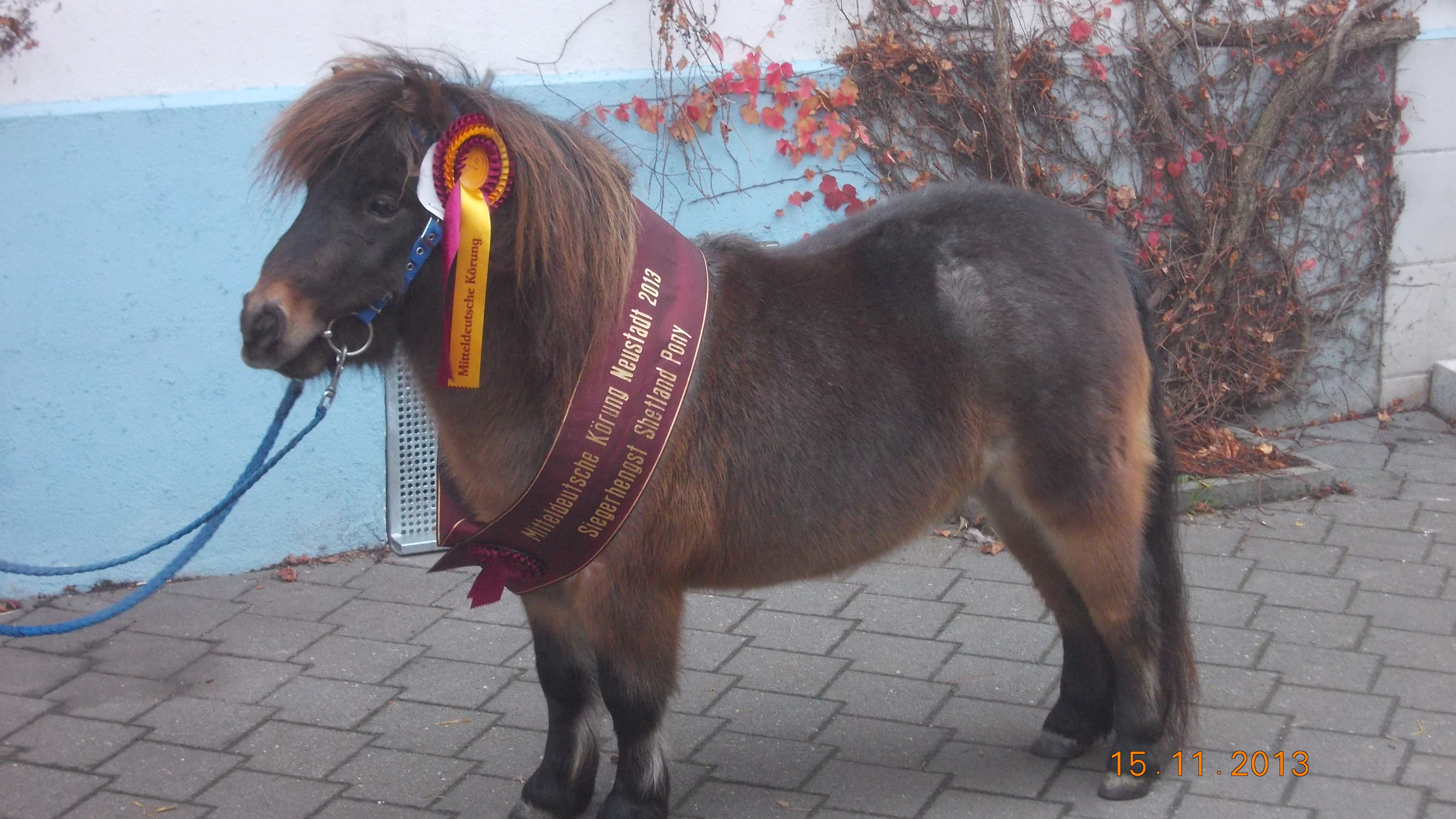 Erste Zuchterfolge
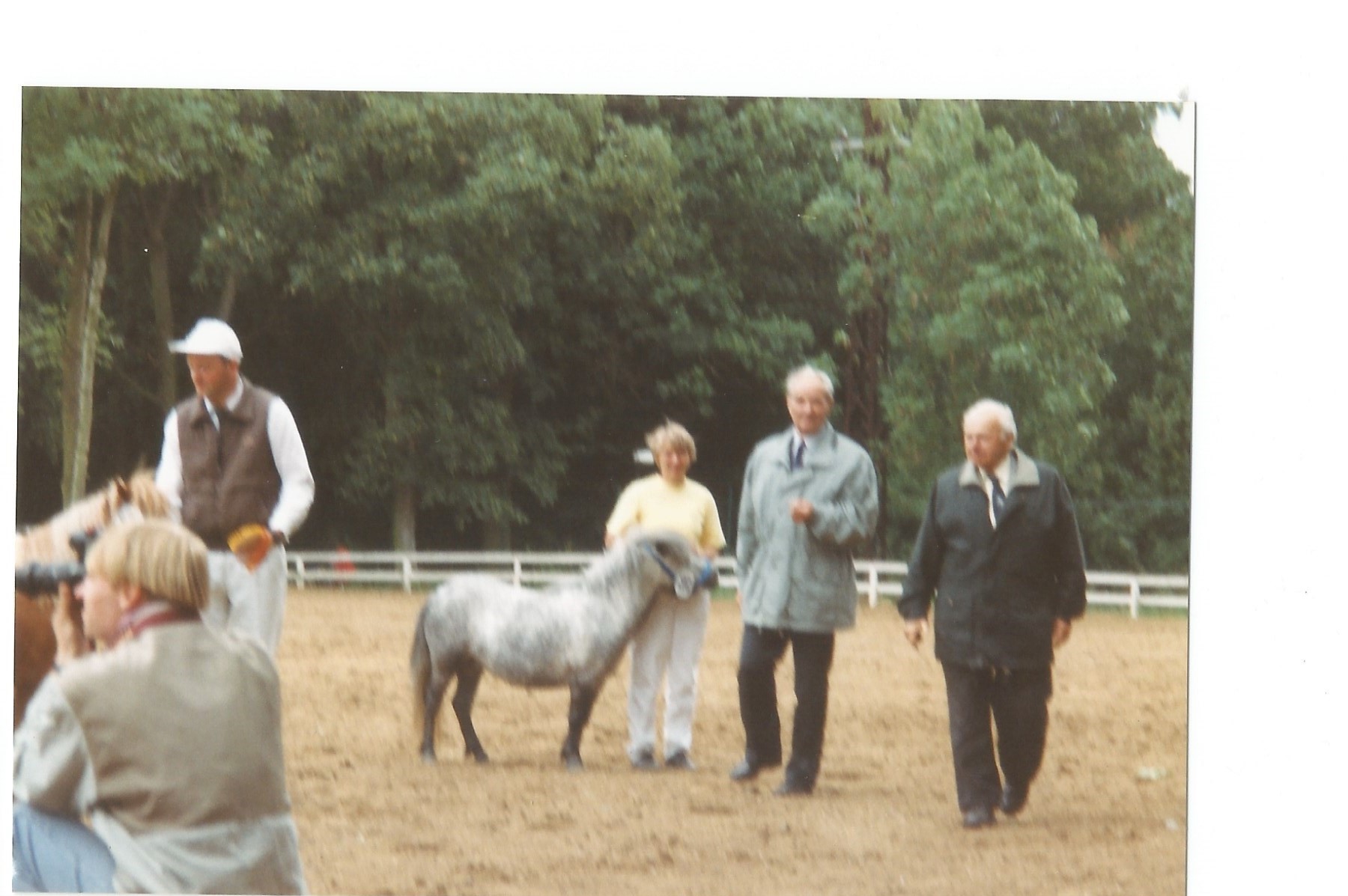 „Horanka von Repgow“
Dreijährig 1998
Staatsprämienschau in Prussendorf
Fohlenchampionat 2011 Neustadt/Dosse
                       „ Tiffany“
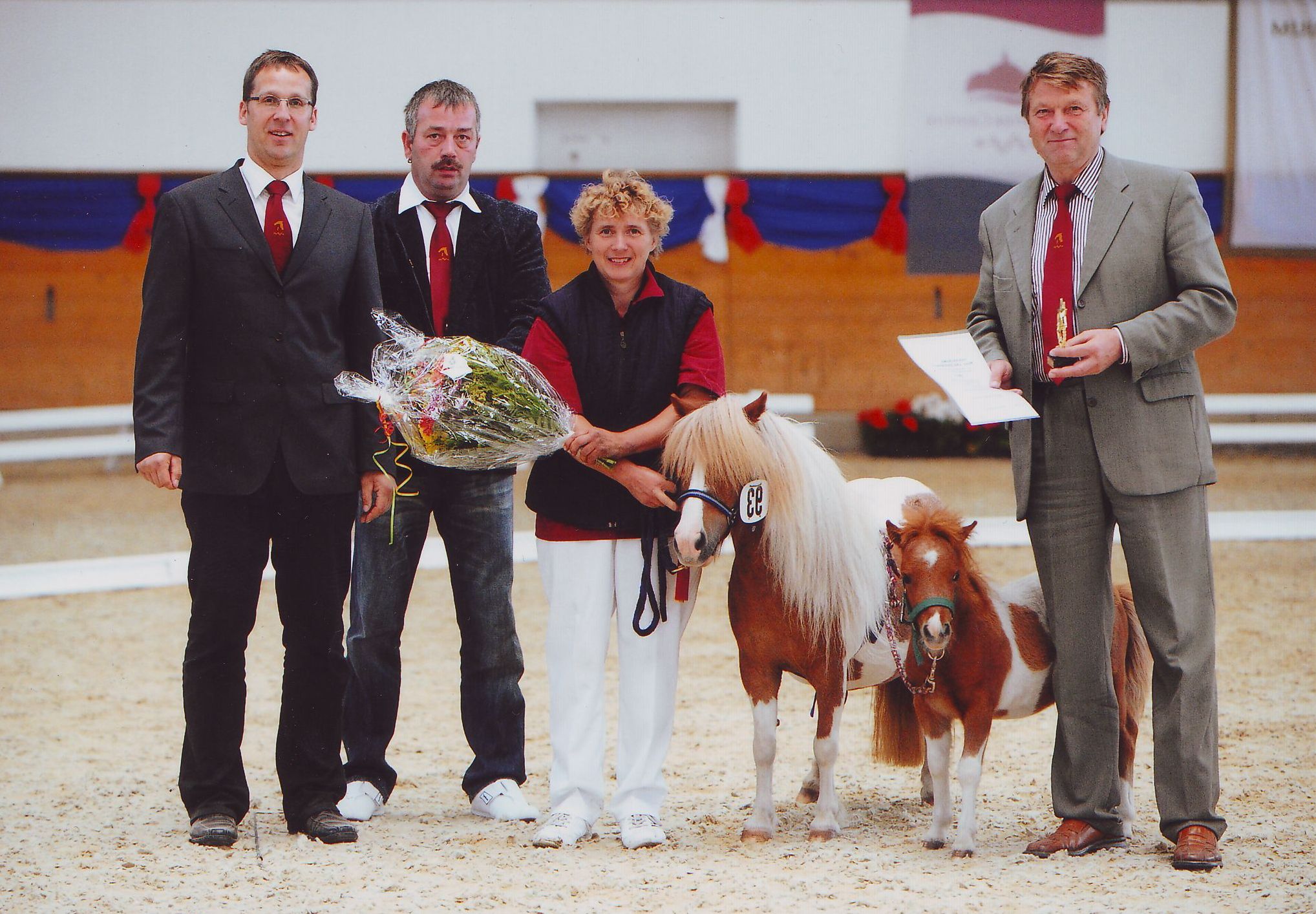 Sieger Fohlenchampionat Neustadt/Dosse 2013
„Halma von Repgow“
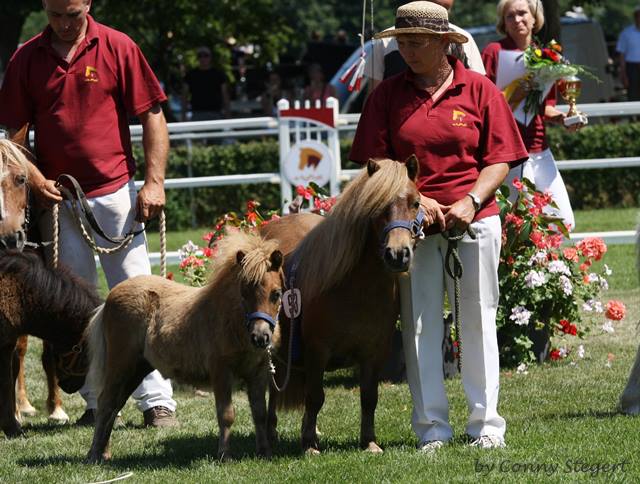 Sieger Fohlenchampionat Prussendorf 2014
„ Remonda von Repgow“
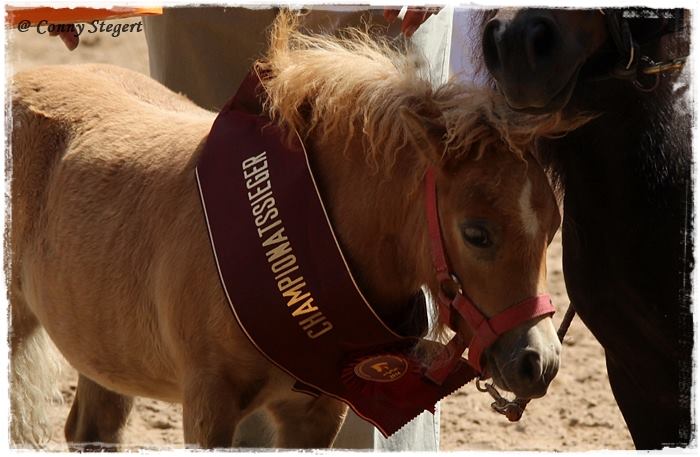 Sieger Fohlenchampionat Neustadt/ Dosse 2015
„ Terex von Repgow“ (Hengstfohlen)
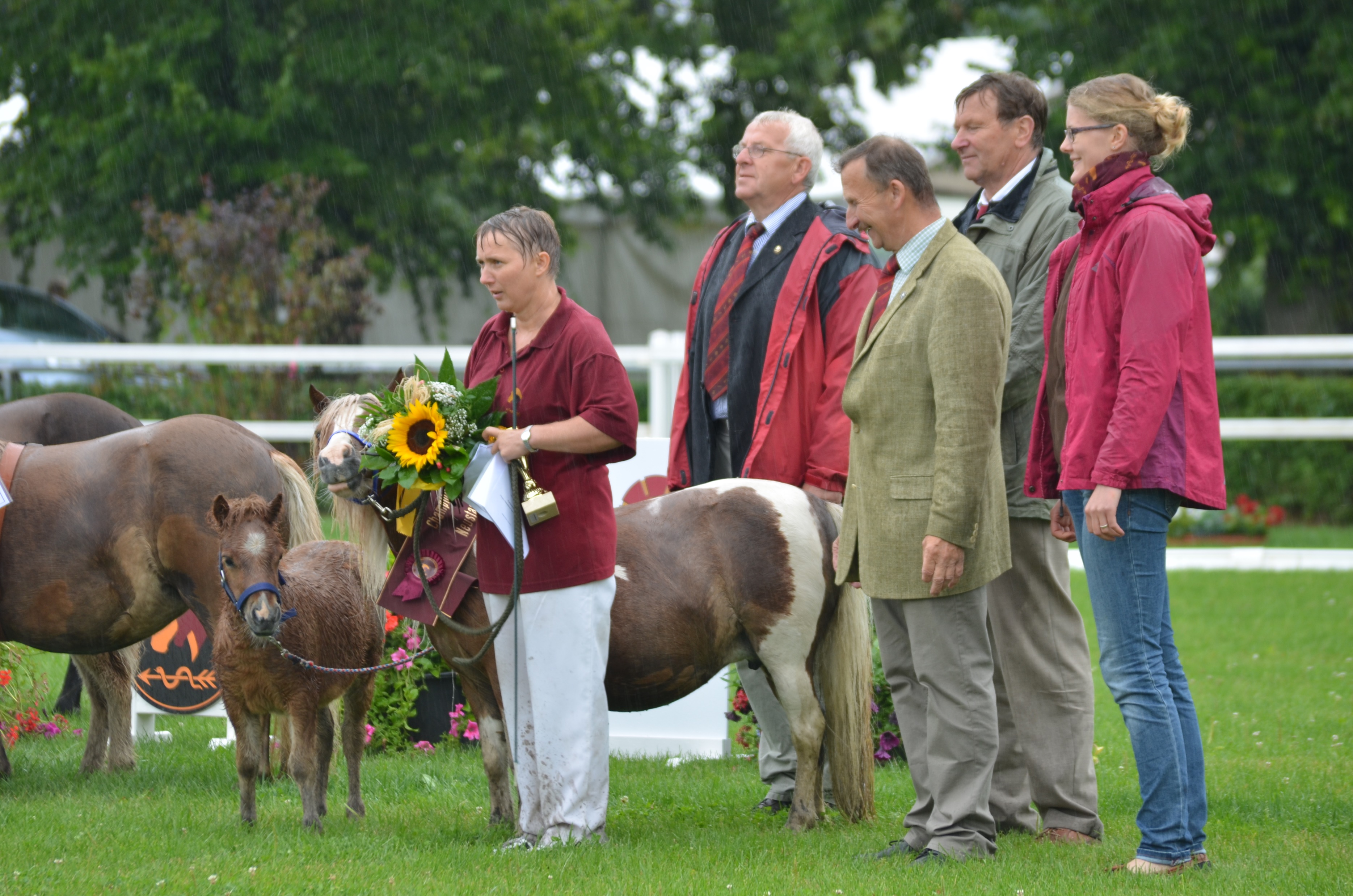 Sieger Fohlenchampionat Prussendorf 2016
„ Thor von Repgow“
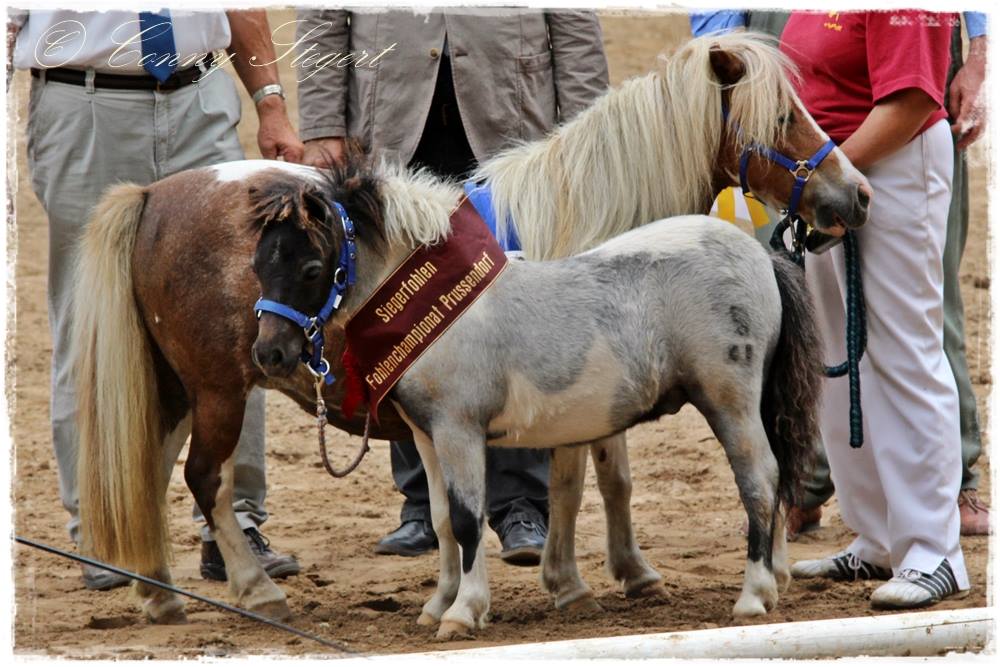 Der bisher größte züchterische Erfolg :

Europaschau Shetlandpony in Dänemark 2018,
 

Siegerstute der Minishetland Juniorstuten
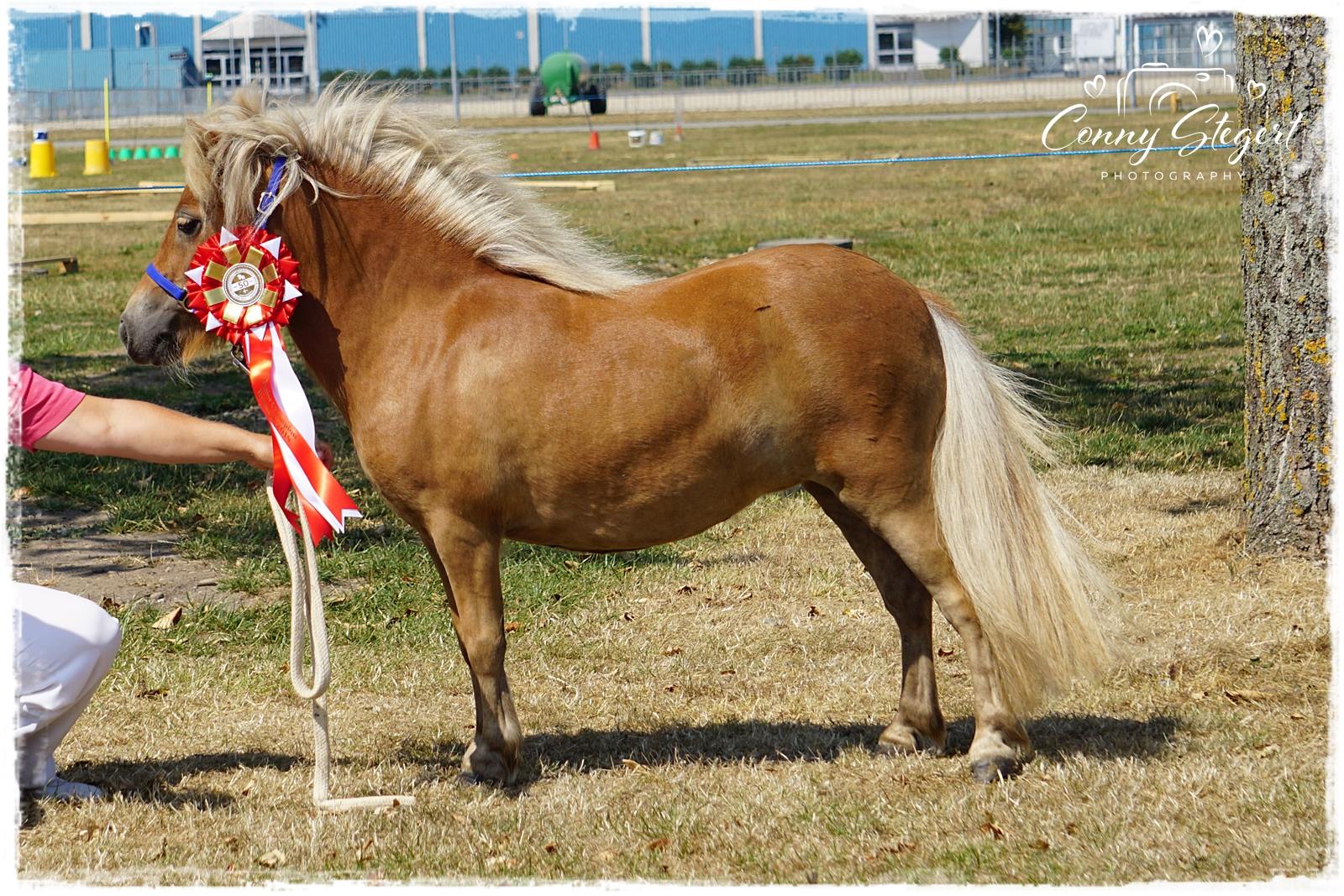 Staatsprämienschau Magdeburg 2017

Staatsprämienstute „ Remonda von Repgow“
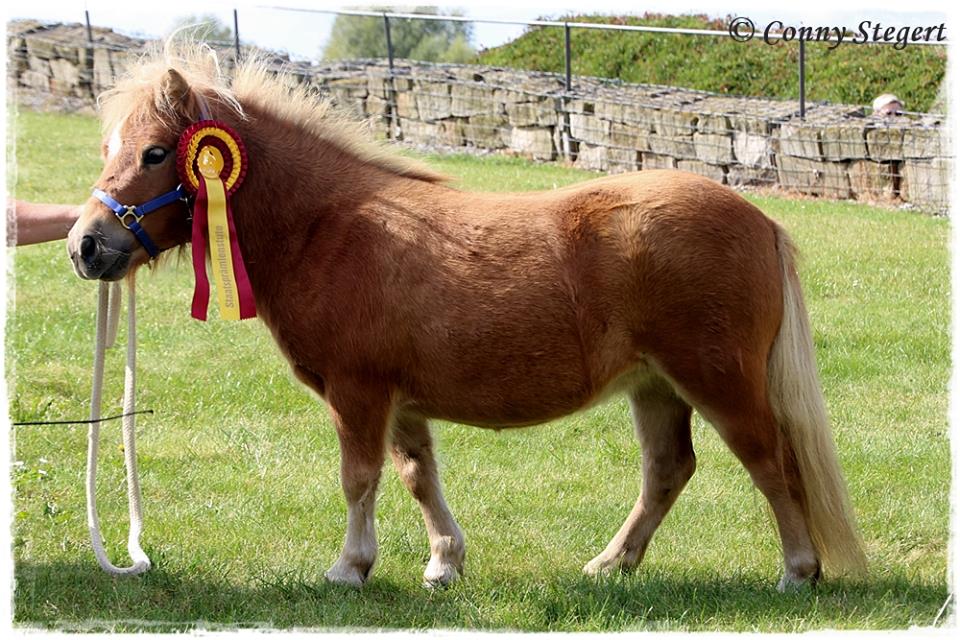 Auftritt mit Thorax zum Märchen „ Drei Haselnüsse für Aschenbrödel“ 2016
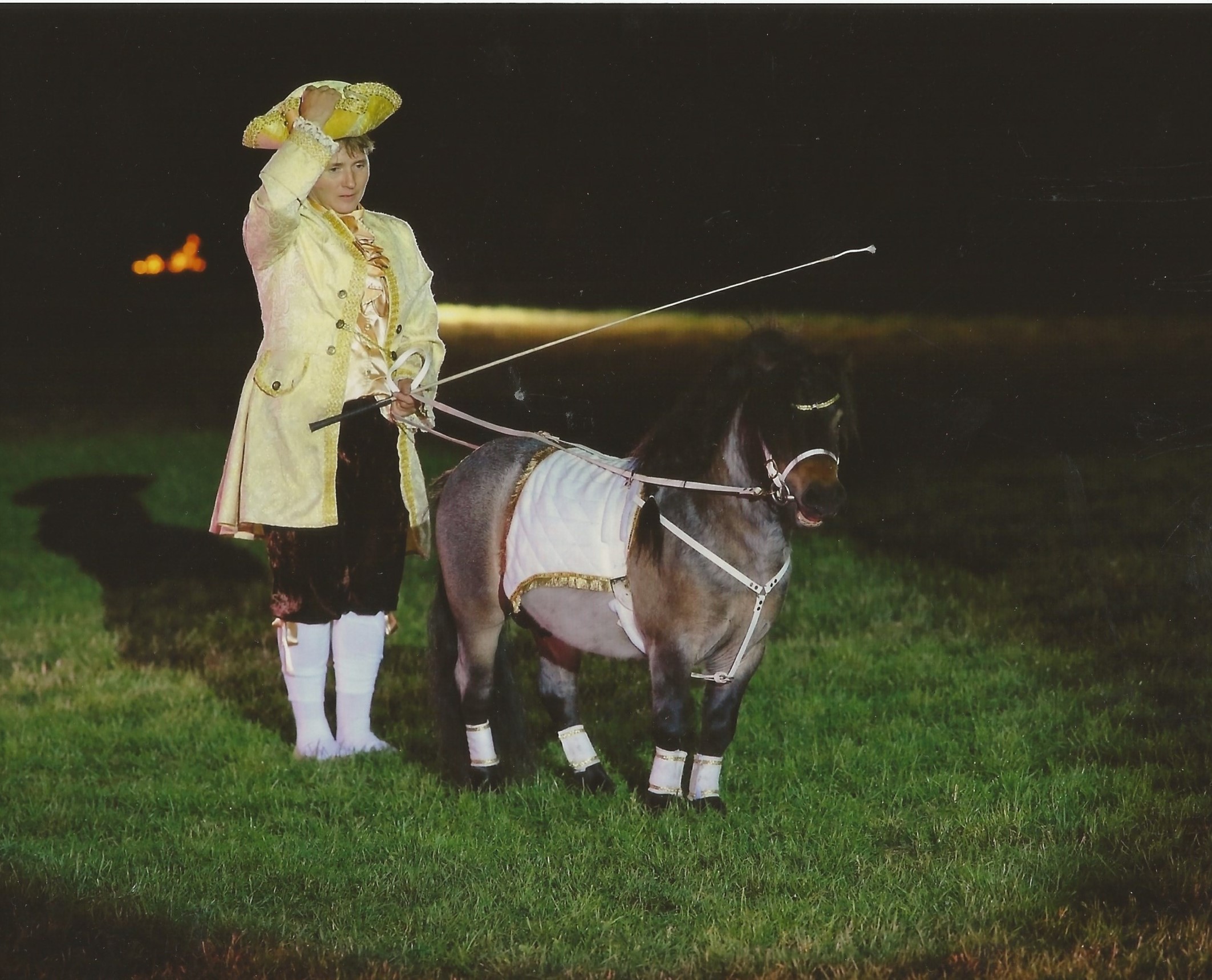 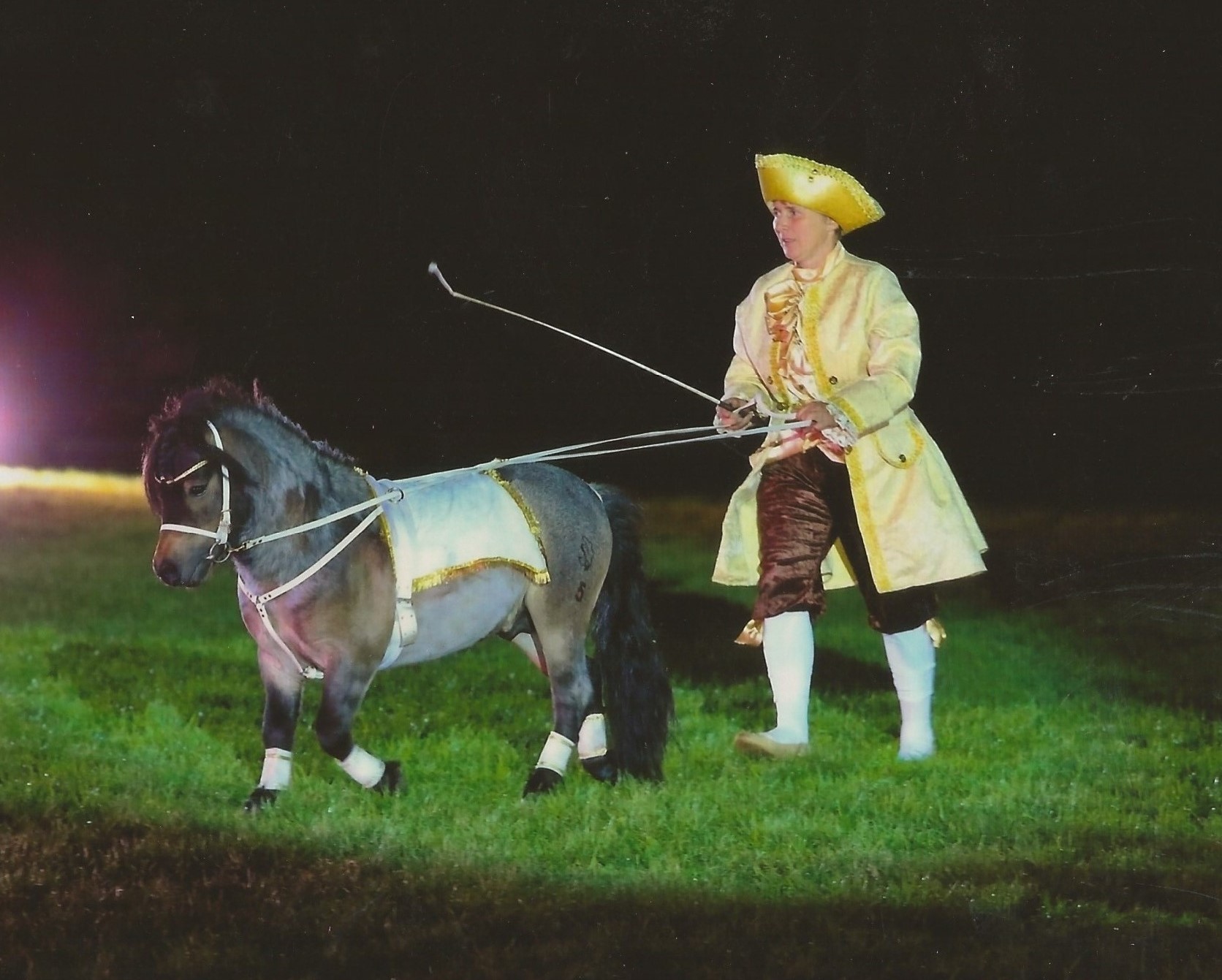 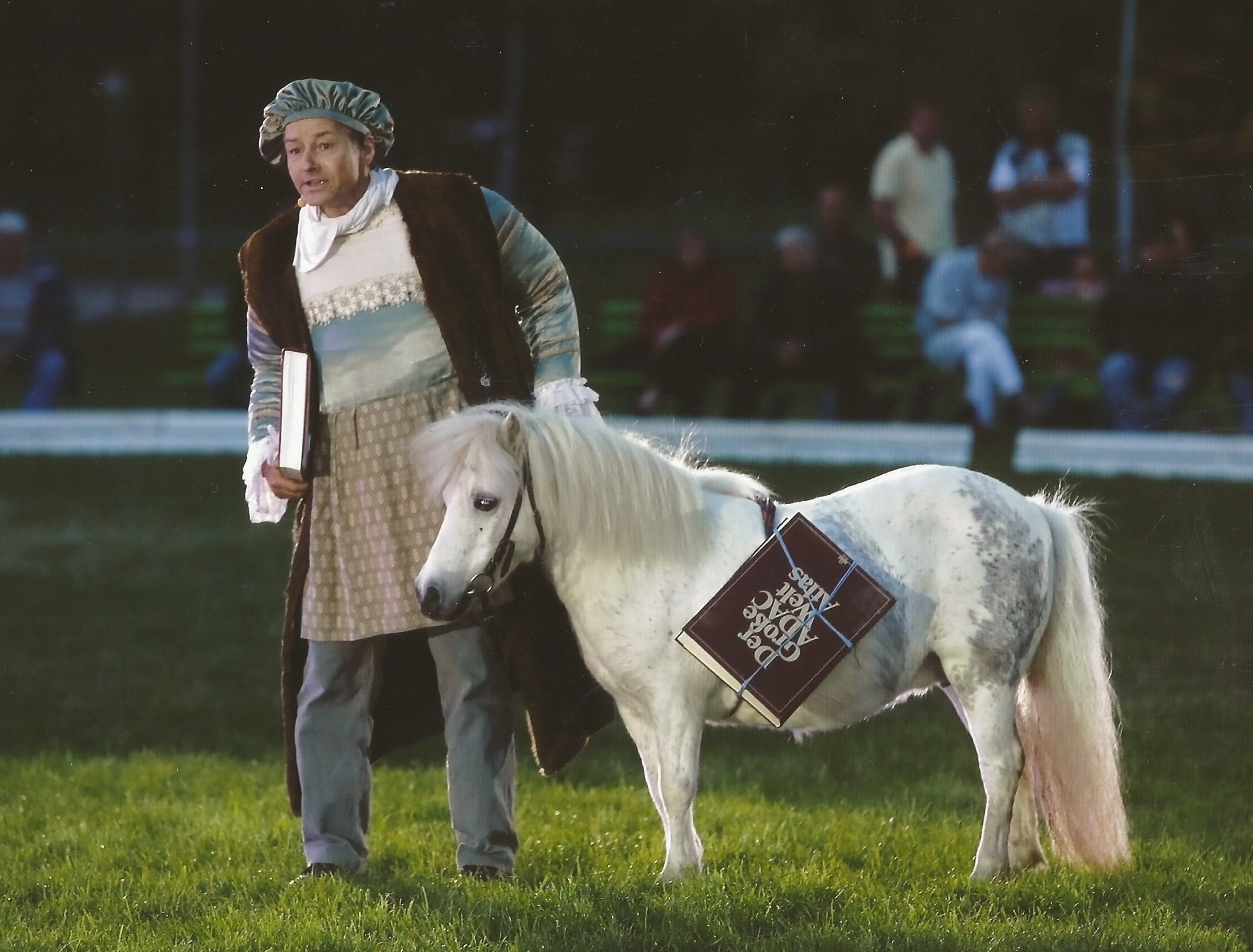 Impressionen
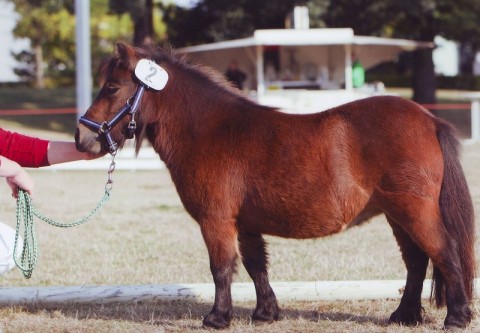 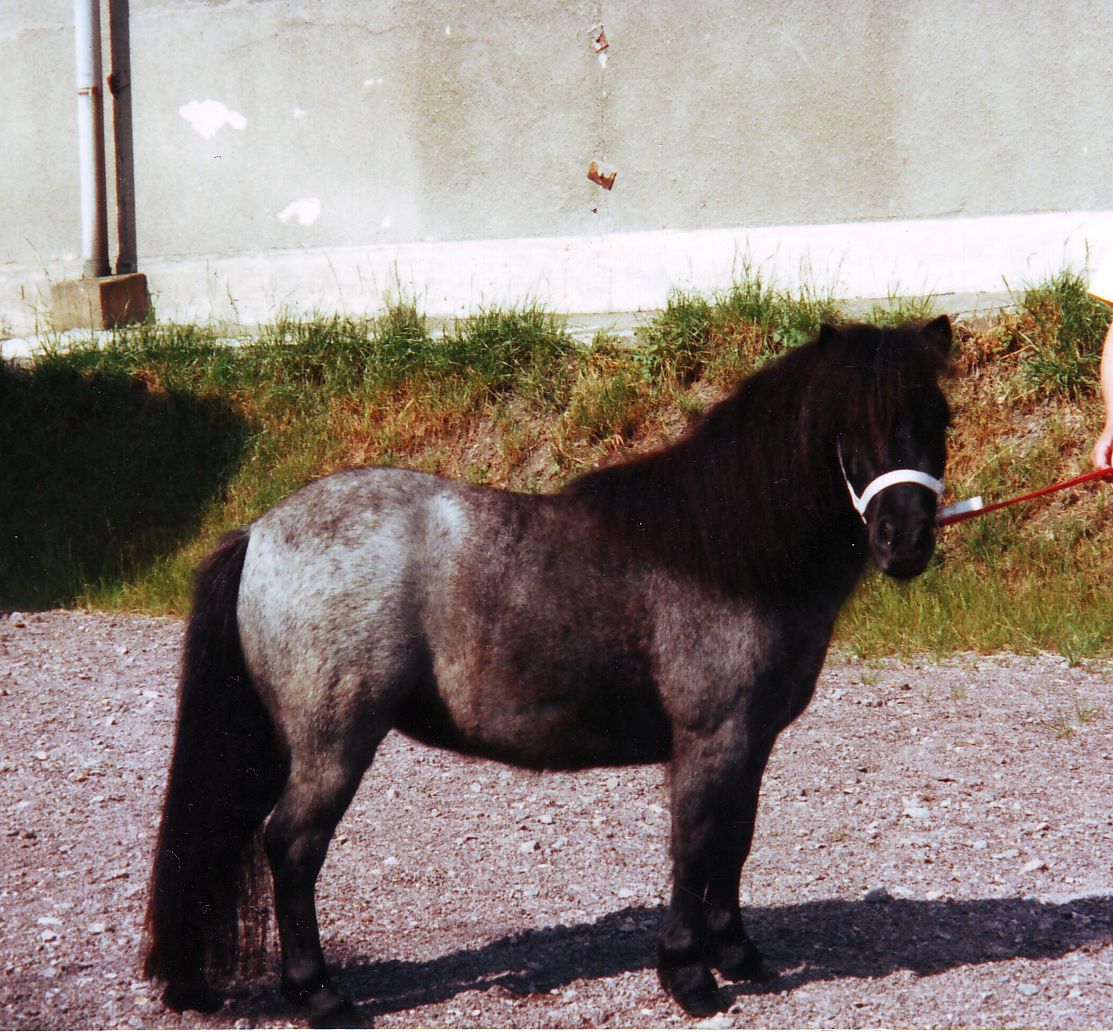 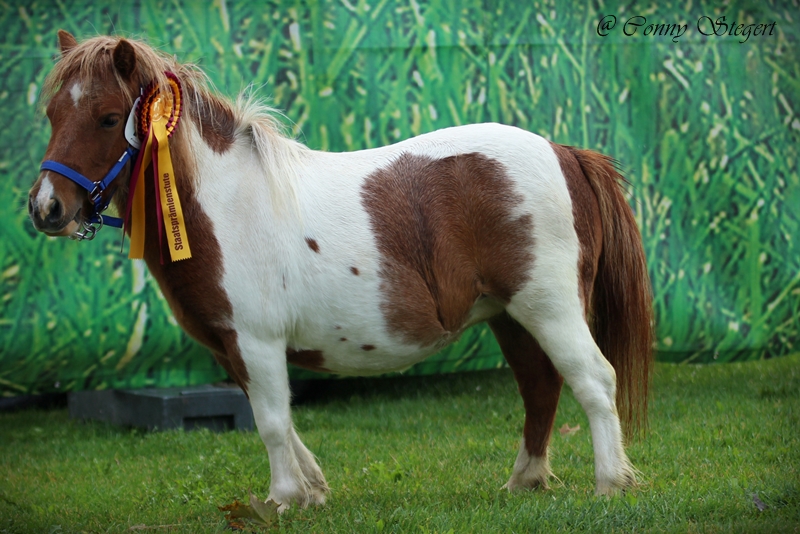 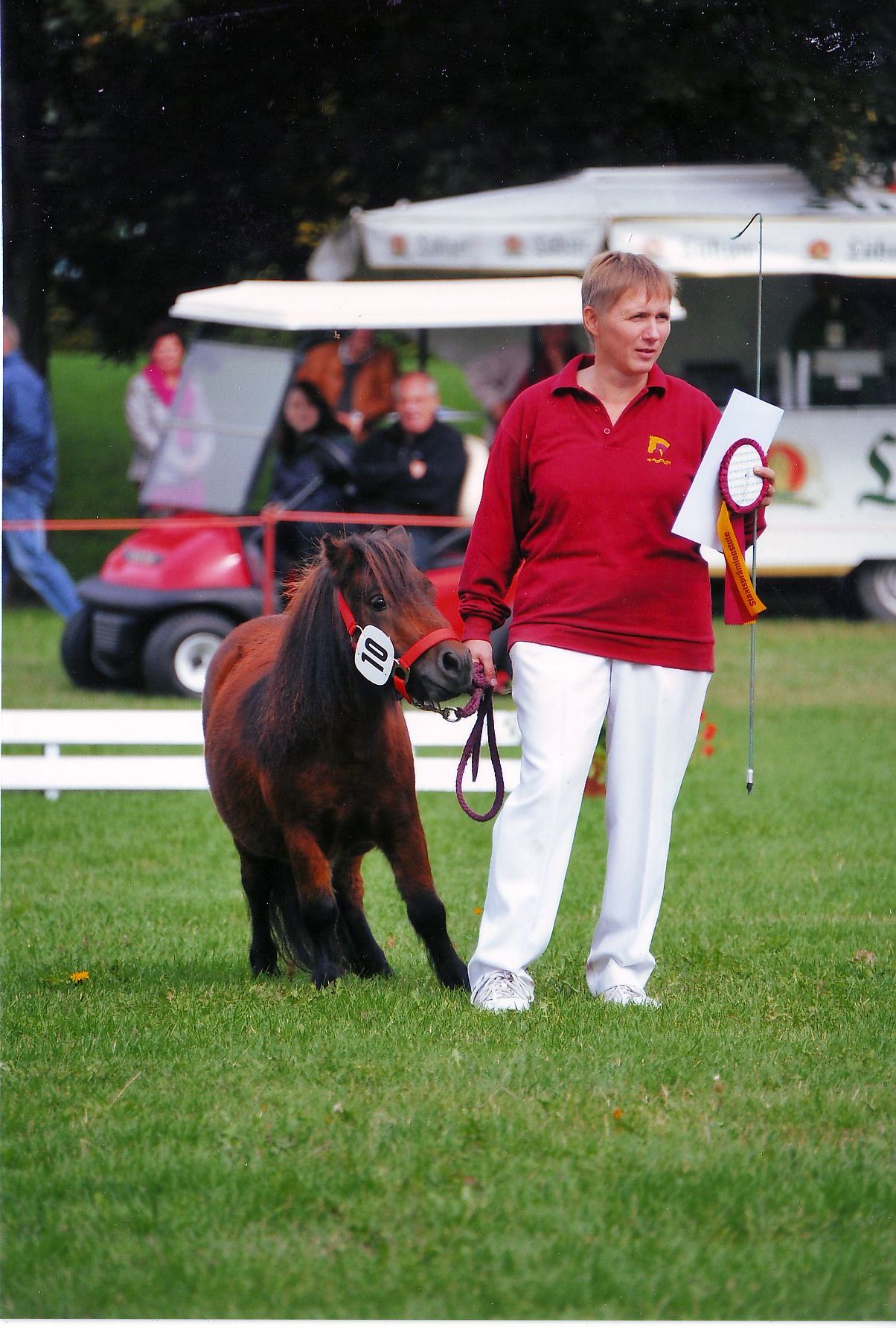 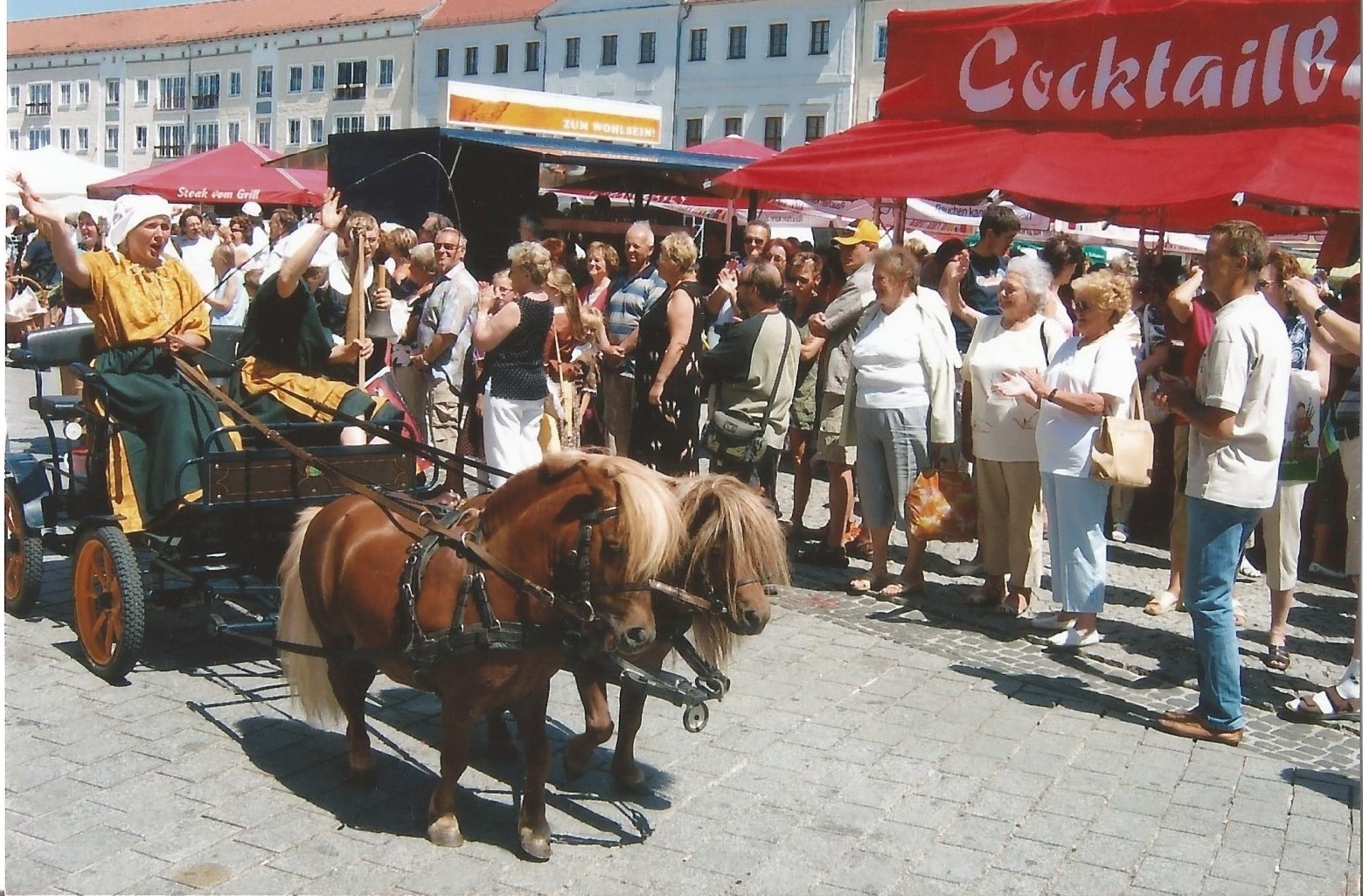 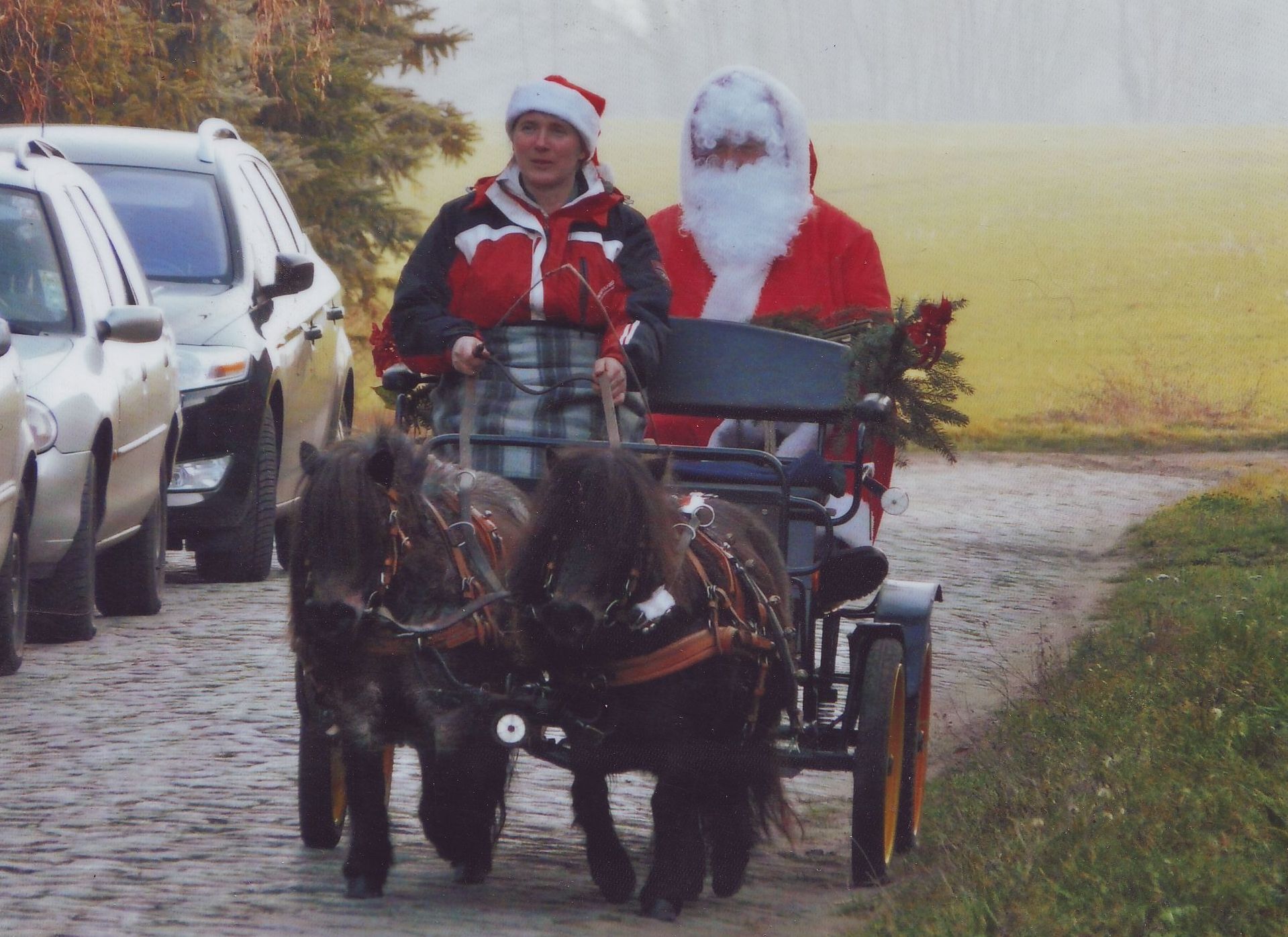 Sechsspännig
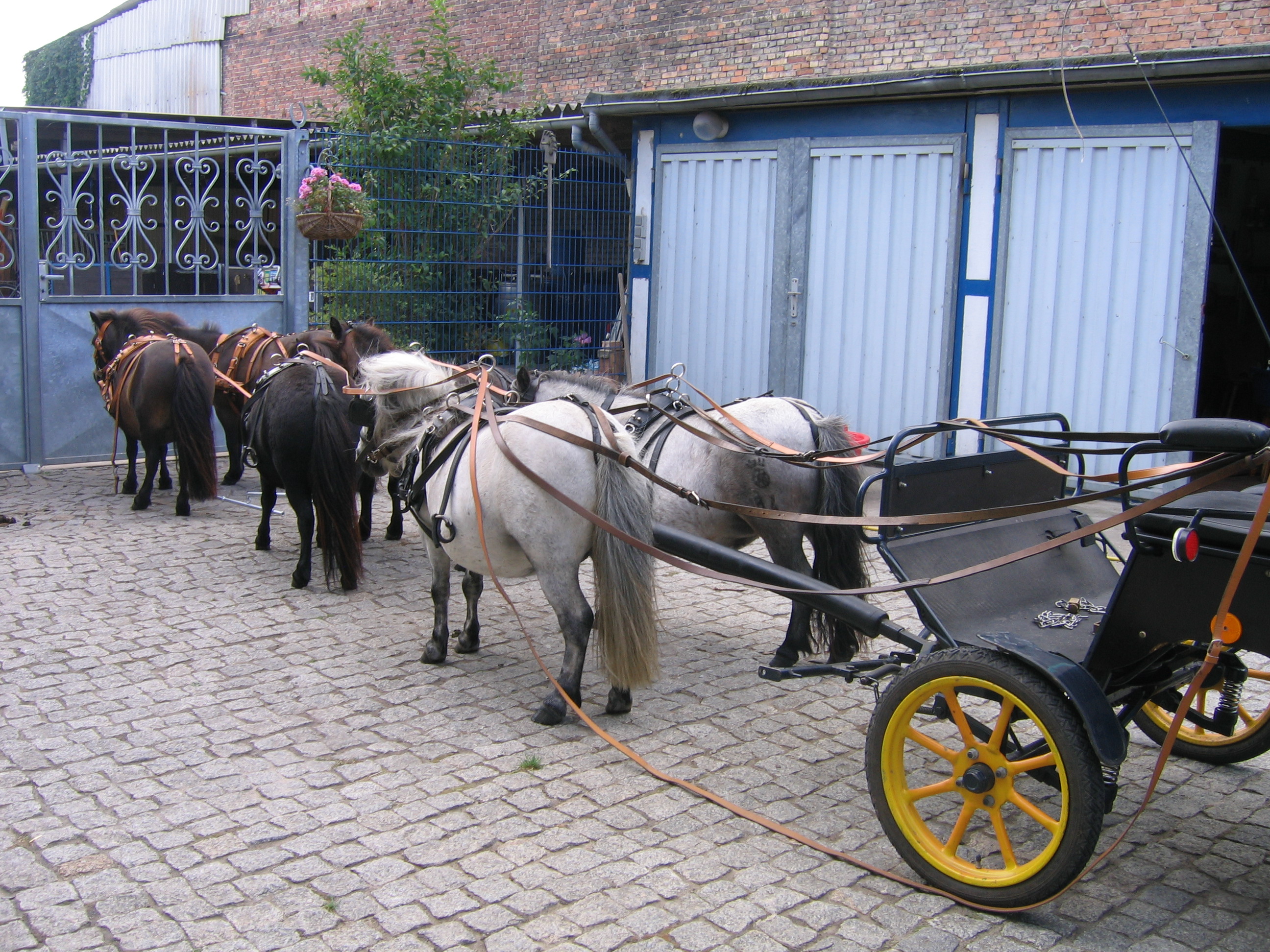 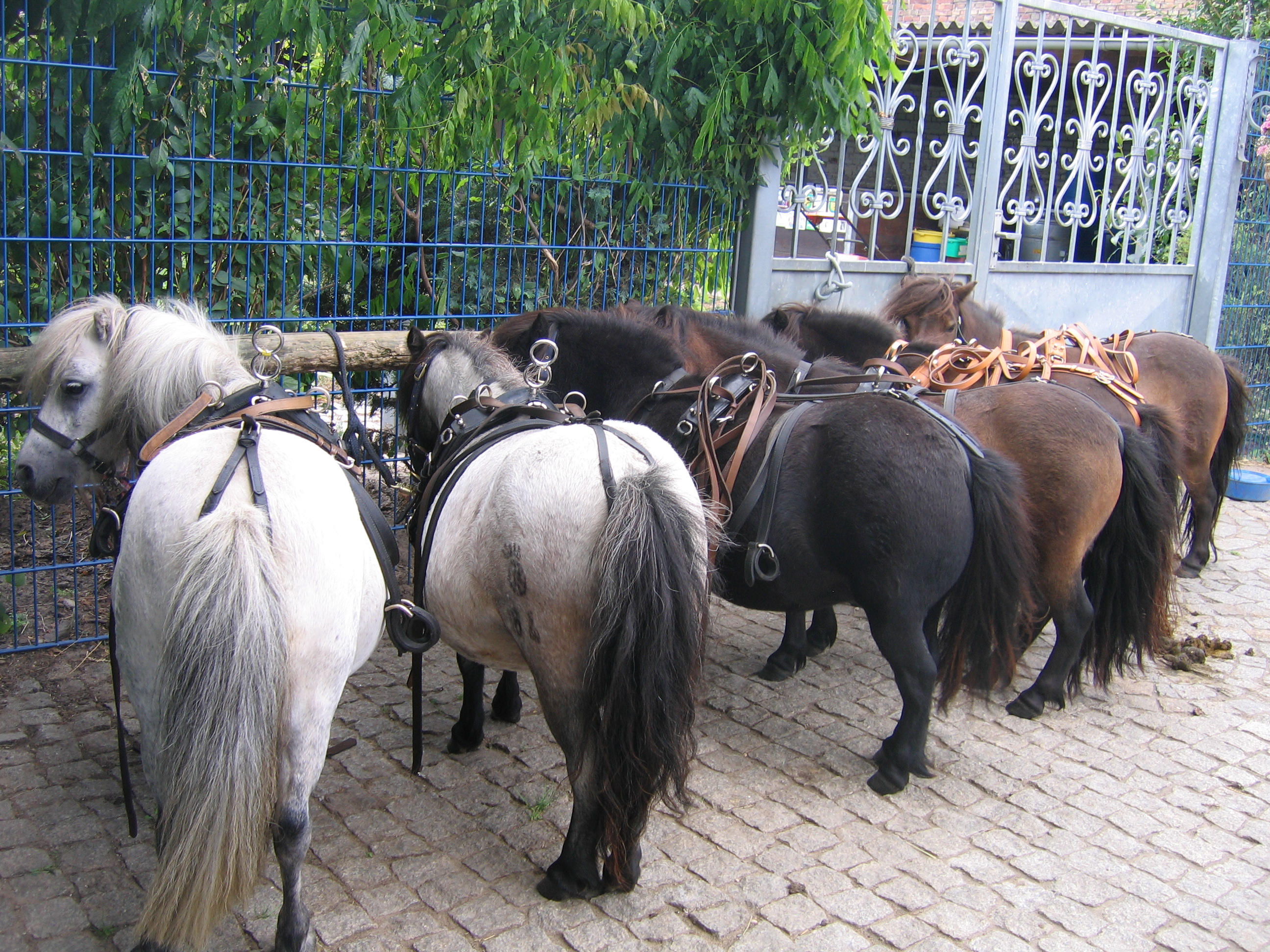 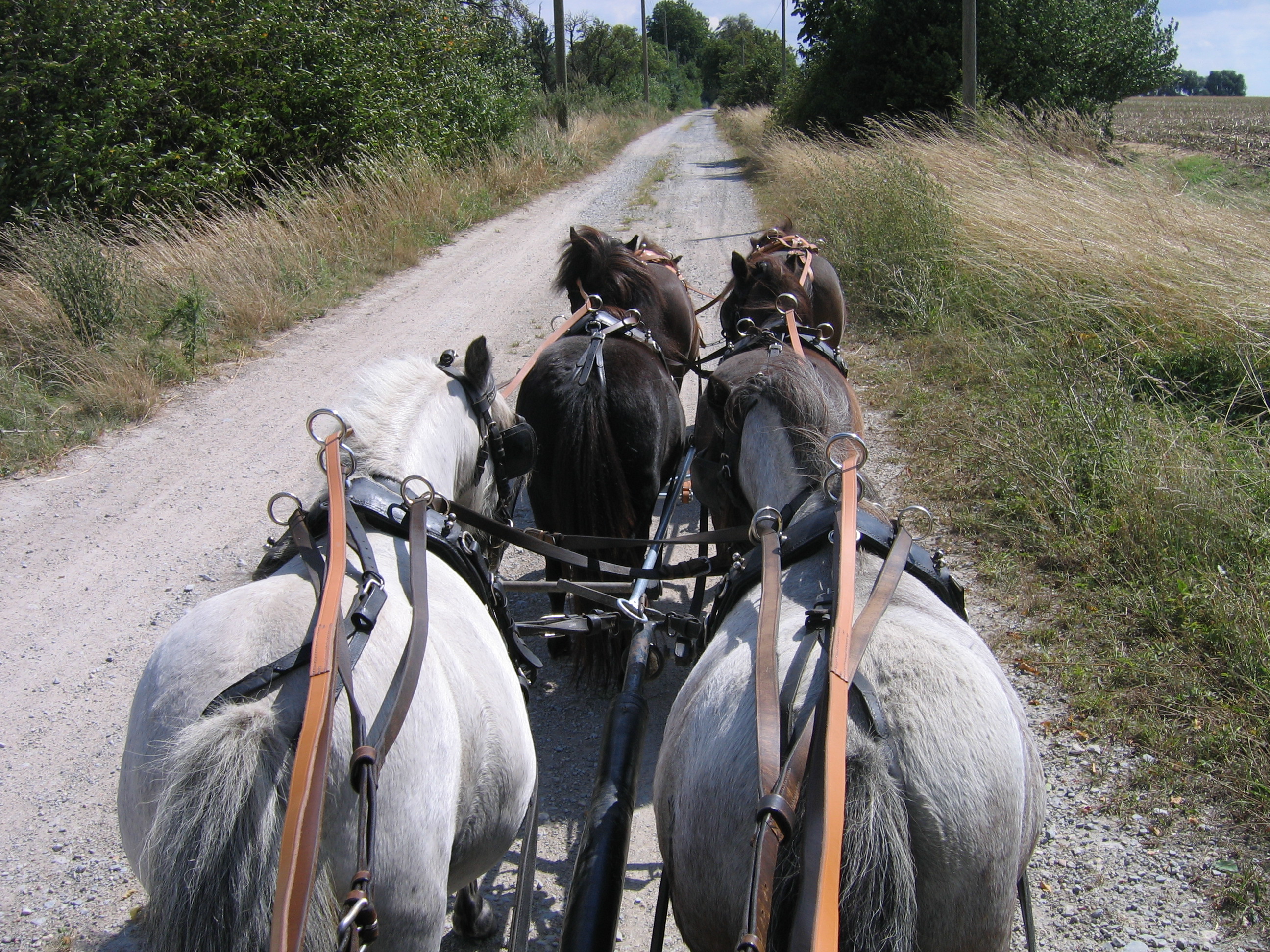 Auftritte „ Grüne Woche Berlin“
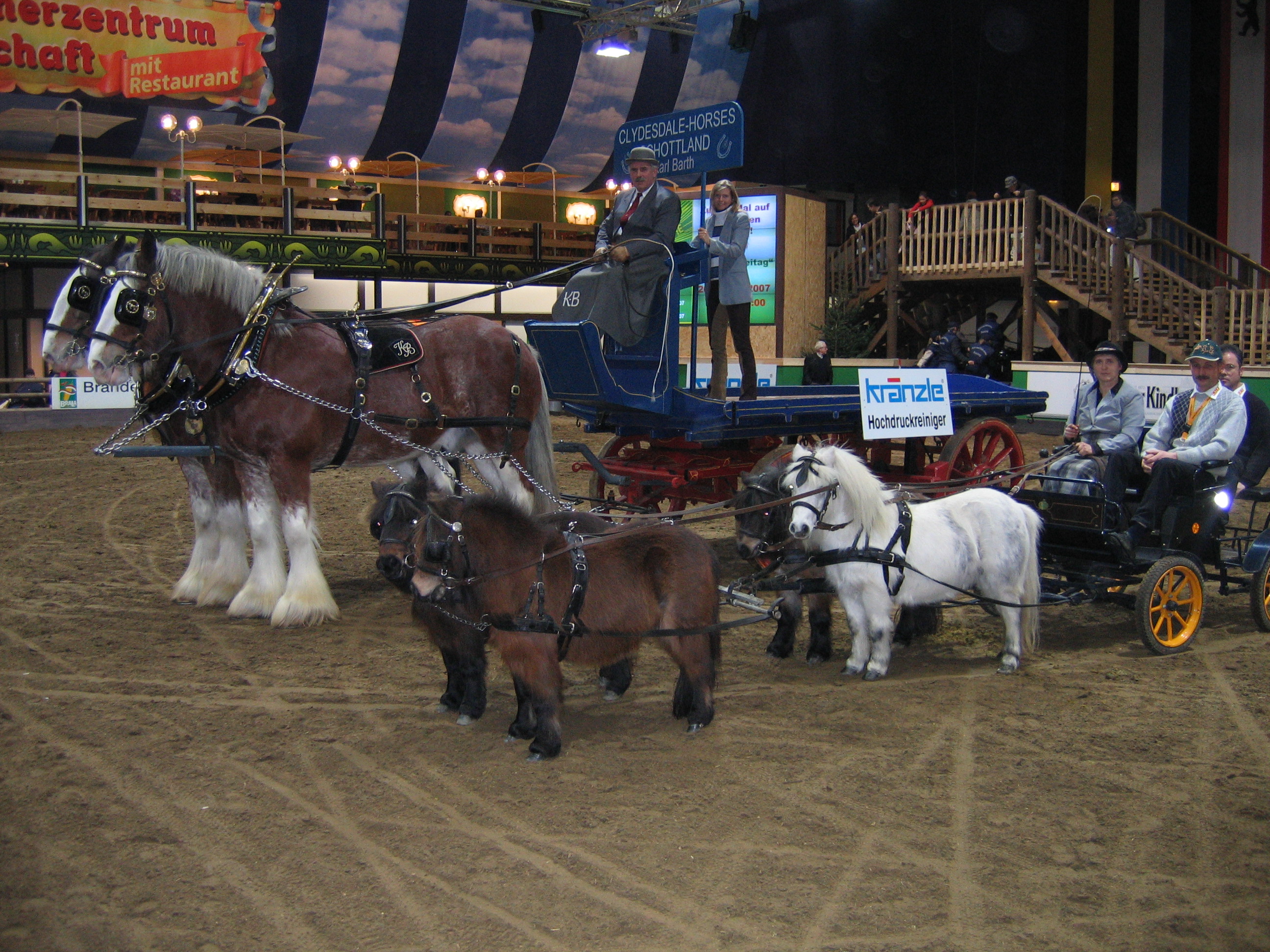 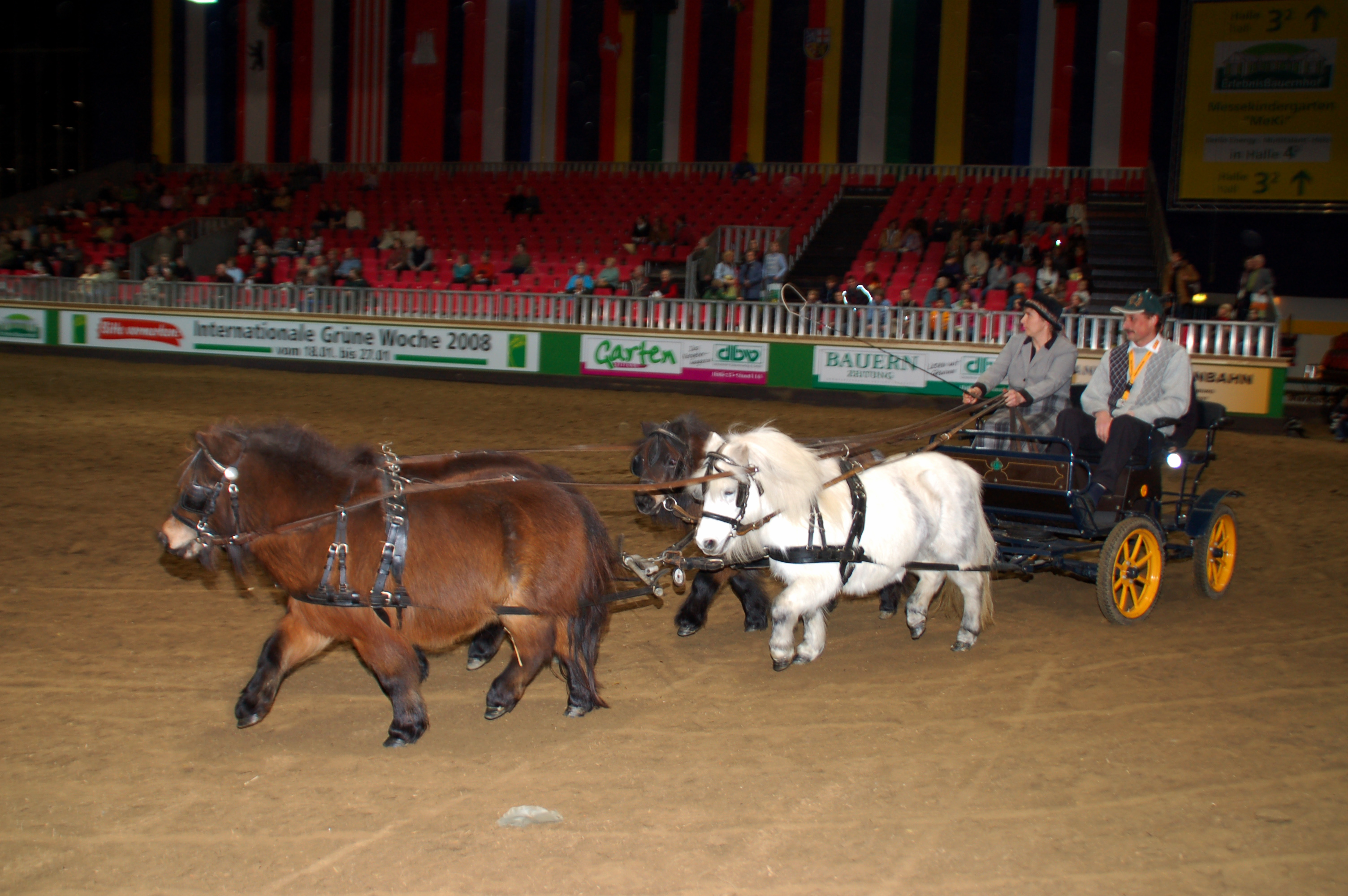 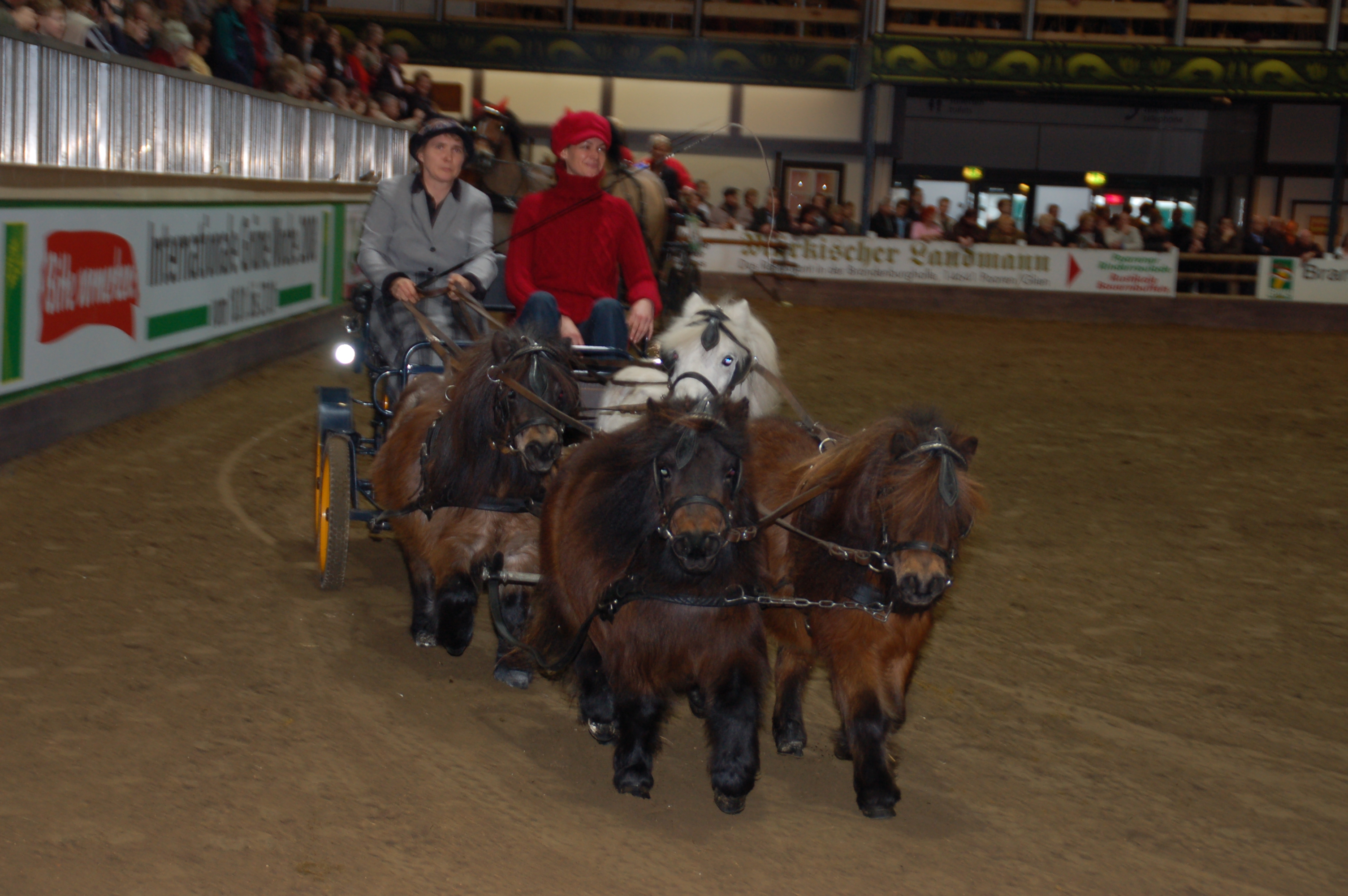 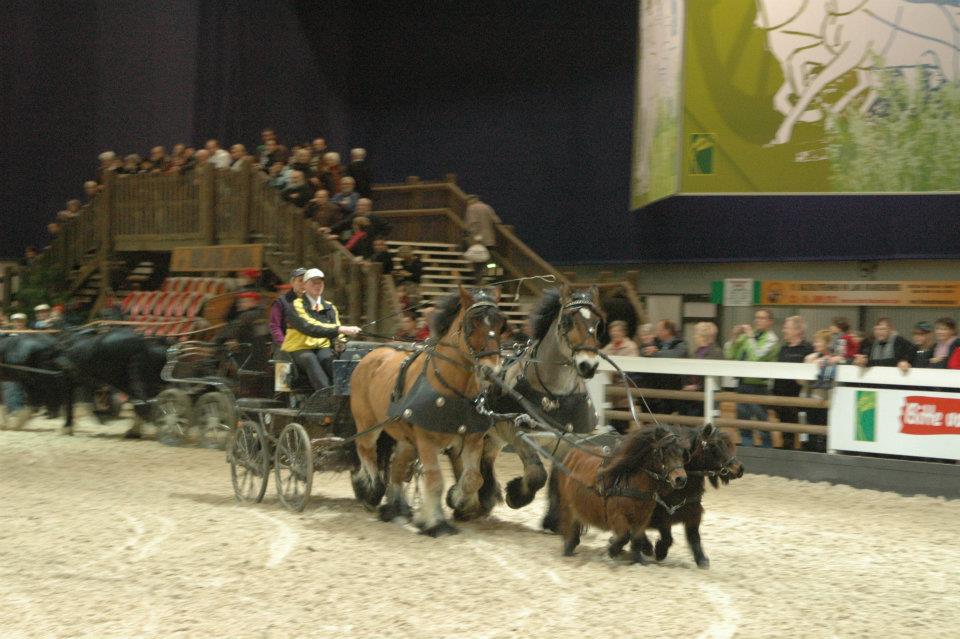 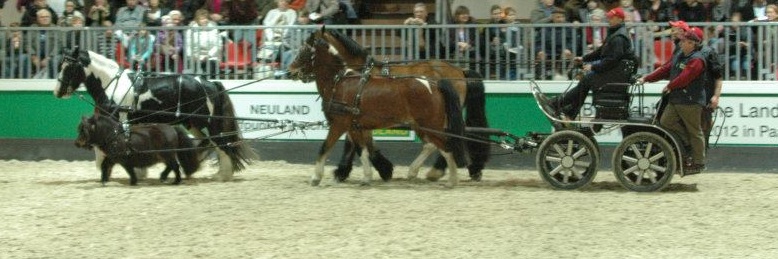 Kegelfahren Grüne Woche Berlin 2017